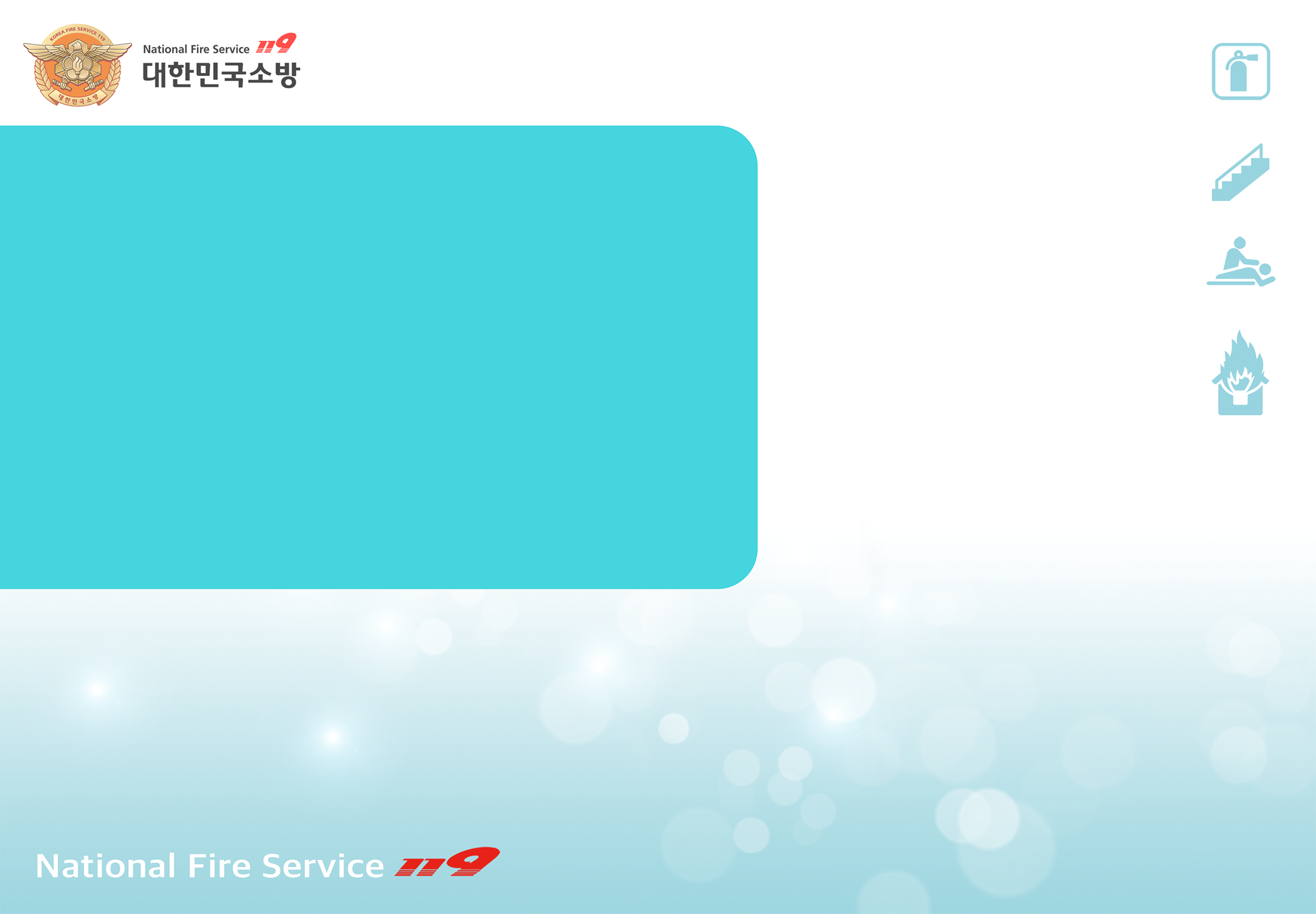 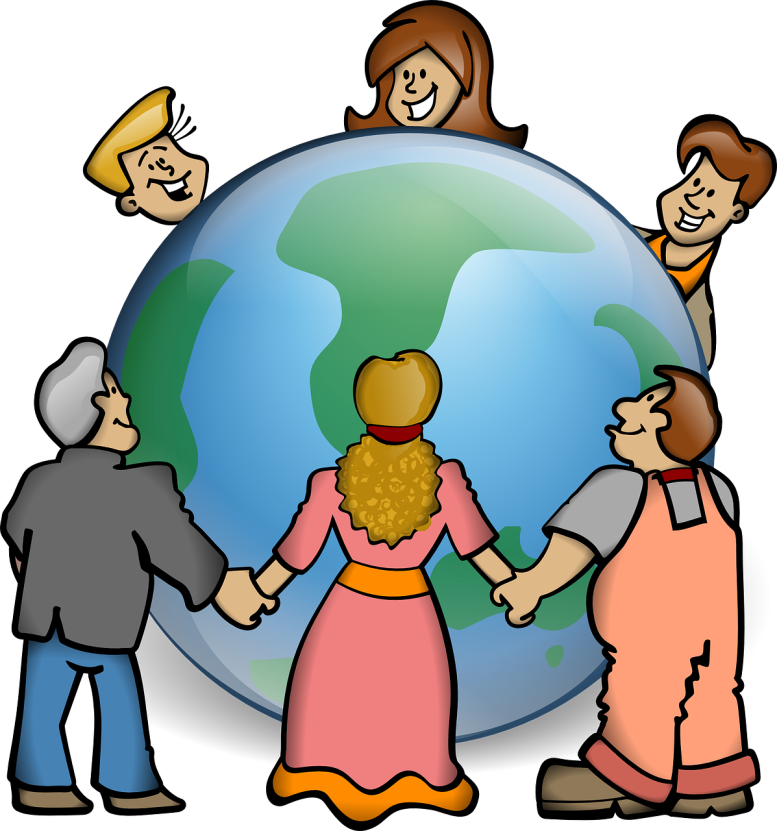 [Epizod.3]
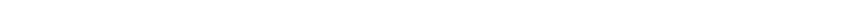 Yong'in xavfsizligi vositalari in Korea
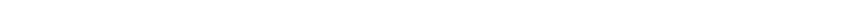 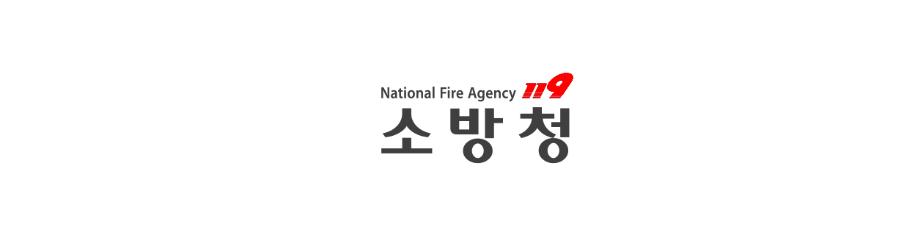 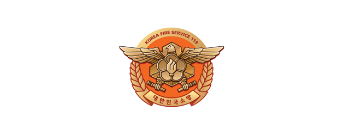 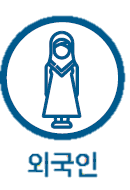 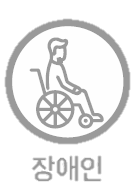 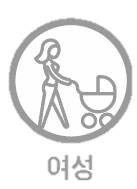 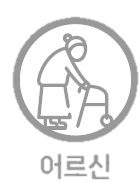 Chet ellik
Katta
Ayol
Nogiron
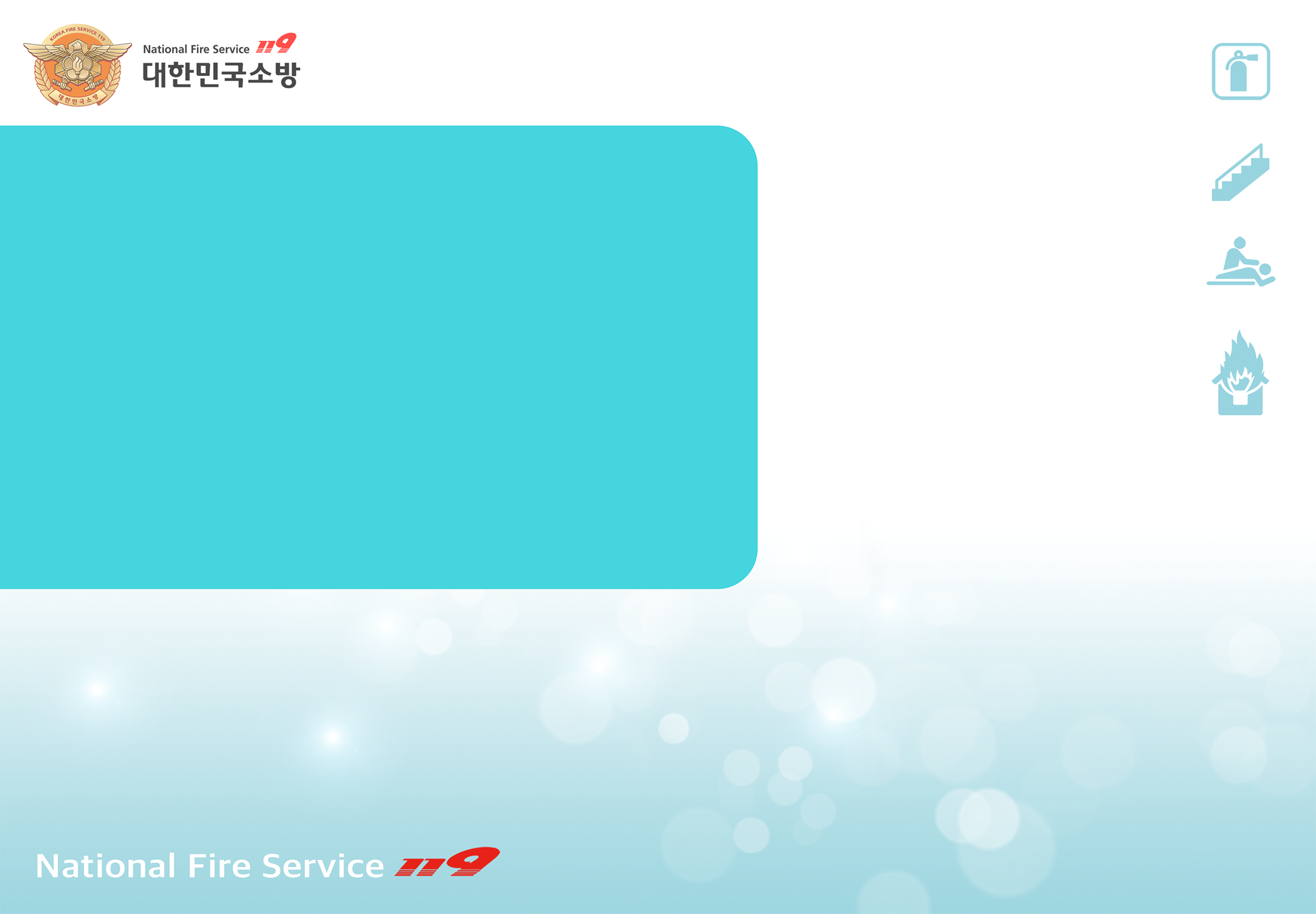 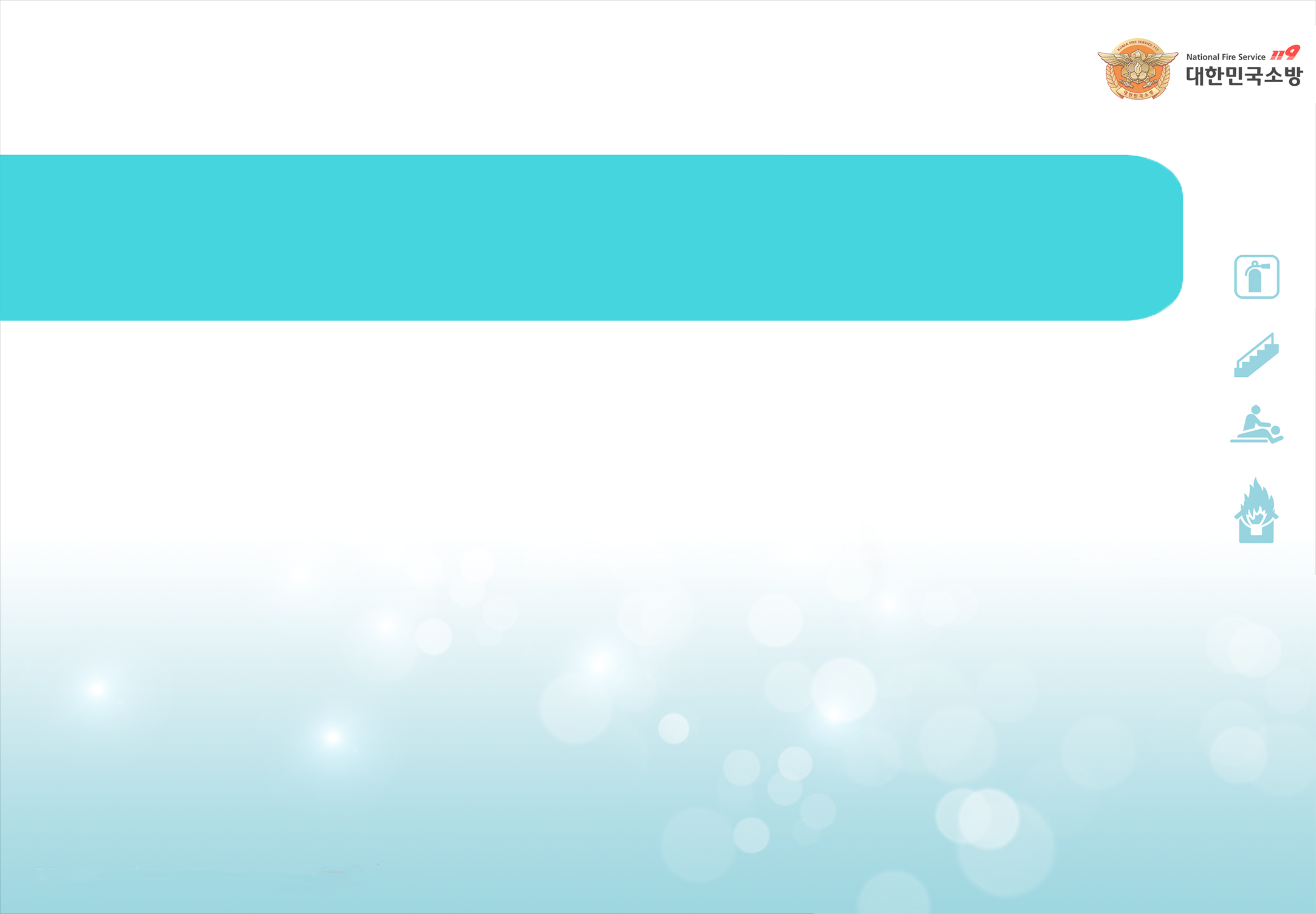 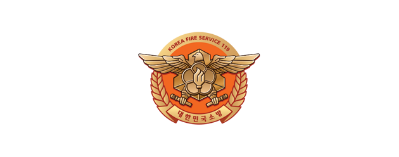 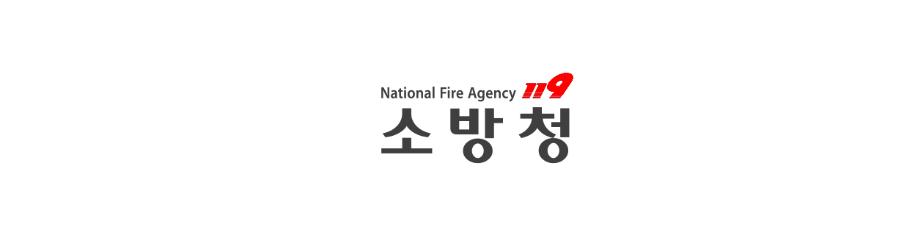 Contents
[Qism.3 ]
Yong'in xavfsizligi vositalari in Korea
1. Yong'in signalizatsiyasi_ 2p
2. Yong'in uskunalari_ 5p
3. Yong'in darajasi K_ 8p
4. Evakuatsiya tizimlari_ 9p
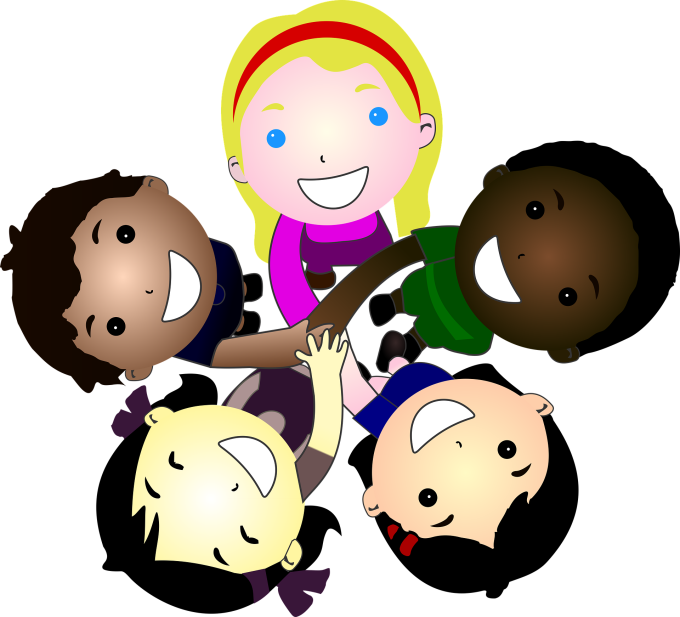 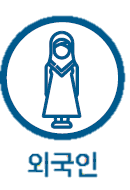 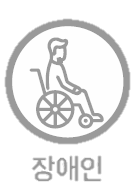 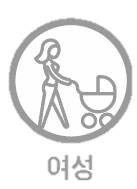 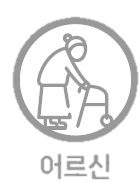 Chet ellik
Katta
Ayol
Nogiron
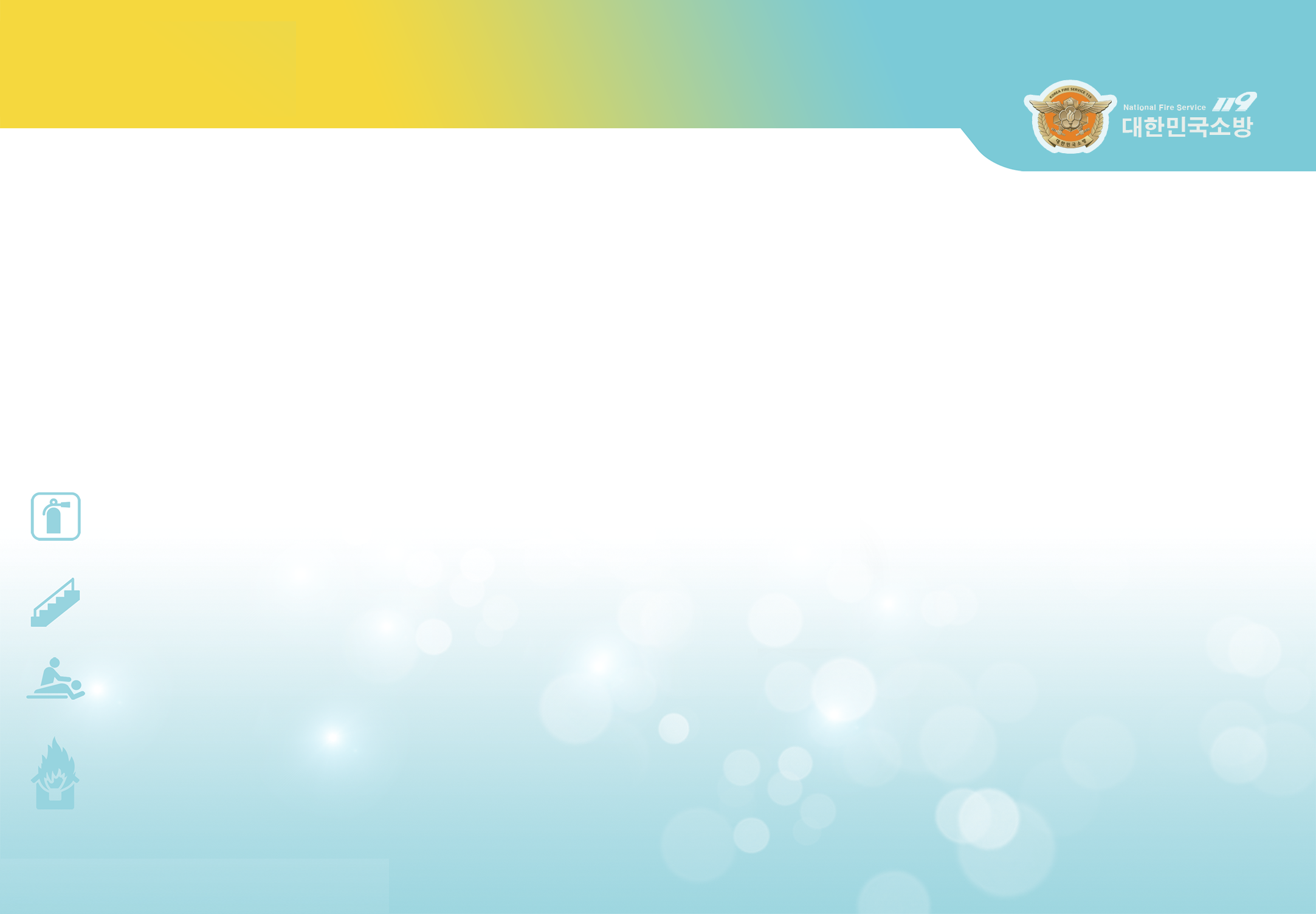 1
Yong'in signalizatsiyasi
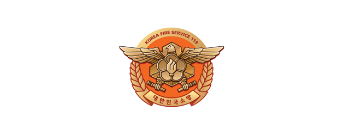 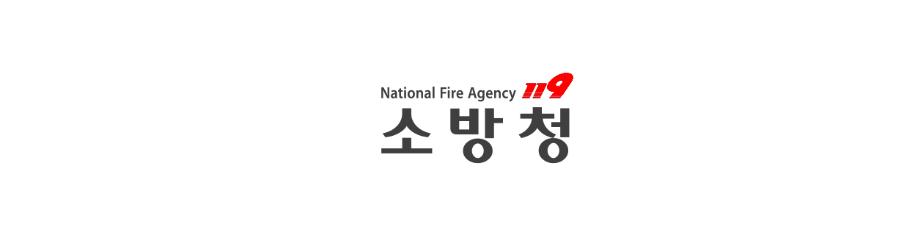 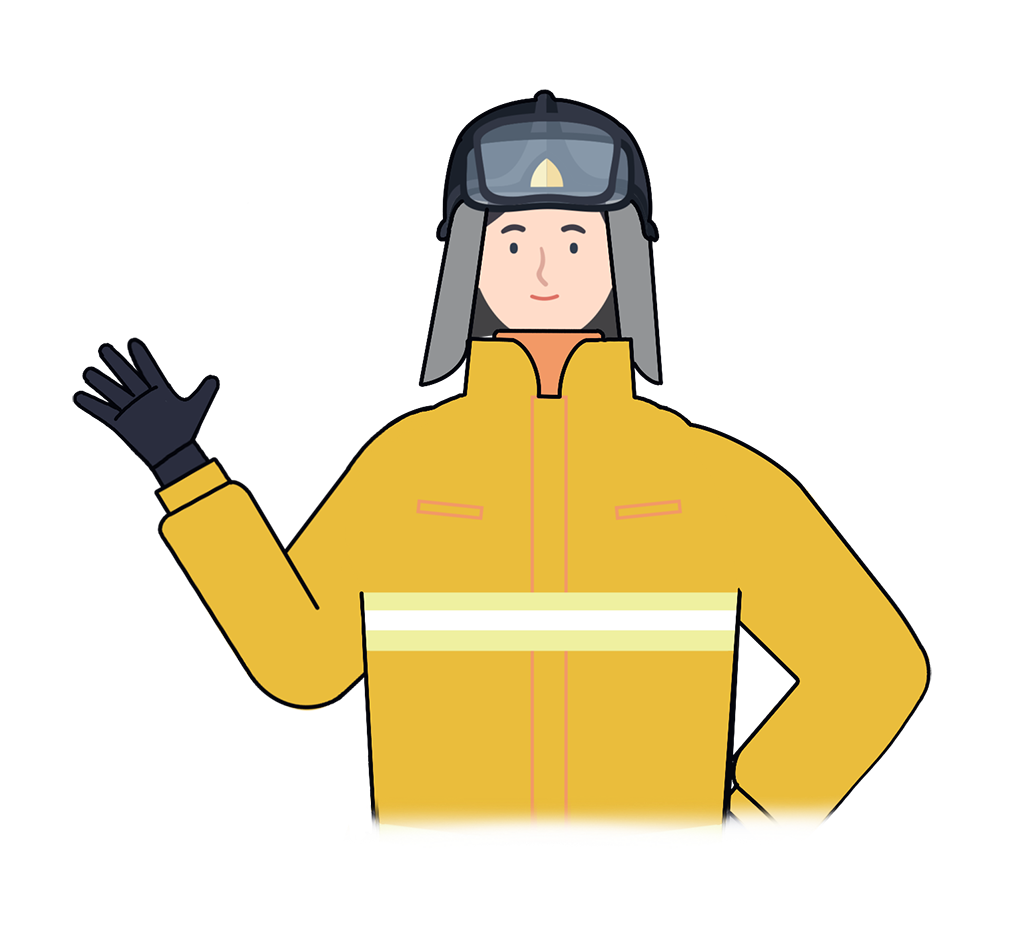 “
Yong'indan himoya qilish tizimlari - ogohlantirish moslamalari, evakuatsiya tizimlari, texnik vositalar
Agar sizga yordam beradigan bo'lsa, yaxshi bo'ladi, yaxshimi yoki yo'qmi?
“
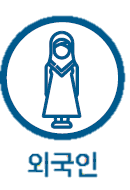 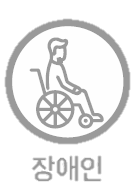 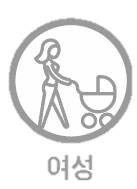 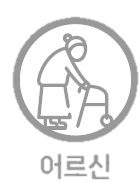 2
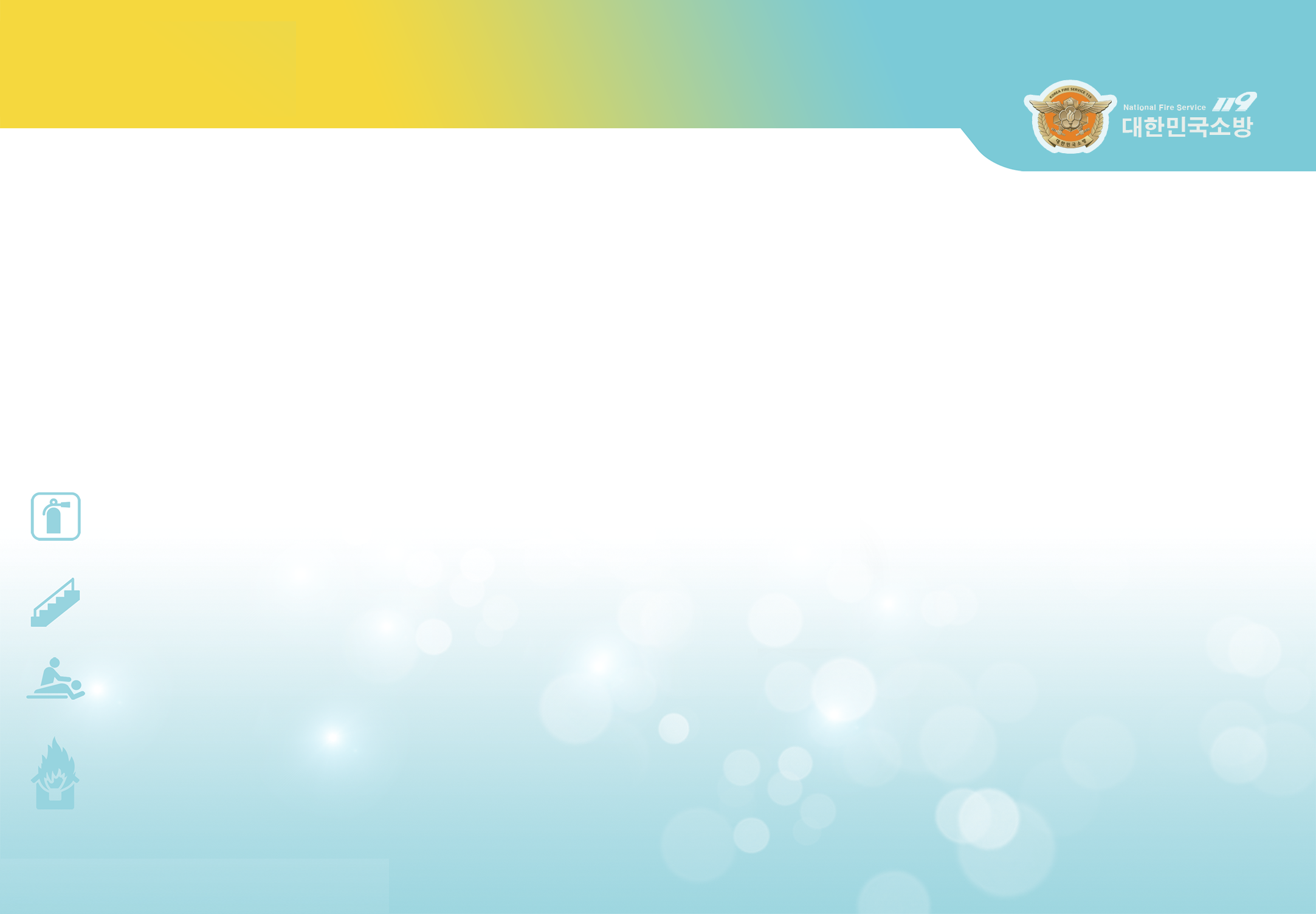 Chet ellik
Katta
Ayol
Nogiron
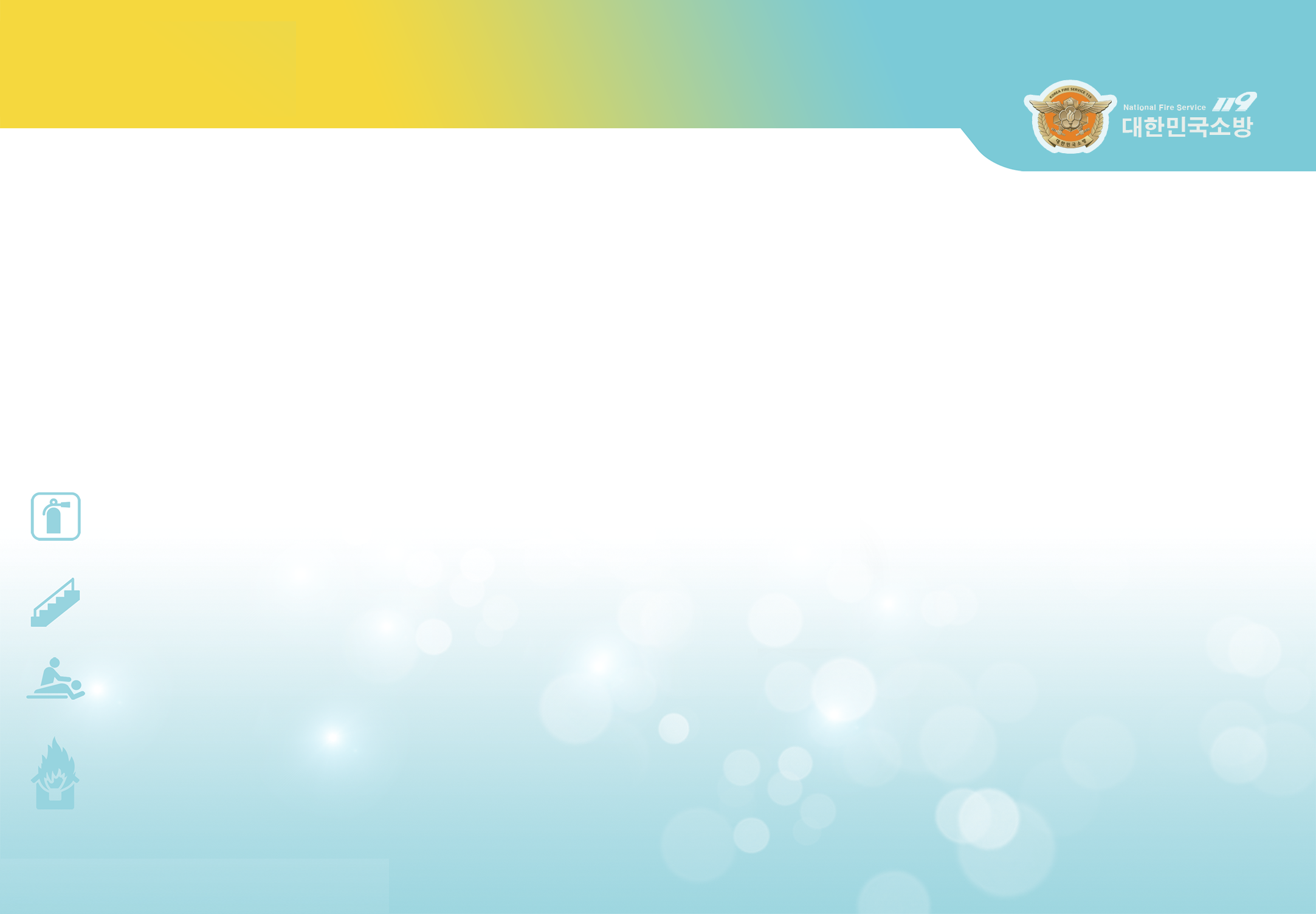 1
Yong'in signalizatsiyasi
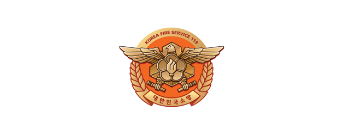 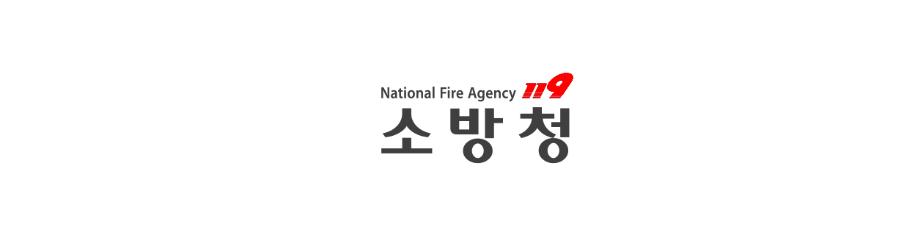 Yong'in signalizatsiyasi - bu yong'in sodir bo'lganda eng tezkor yong'in haqida xabar beruvchi qurilma
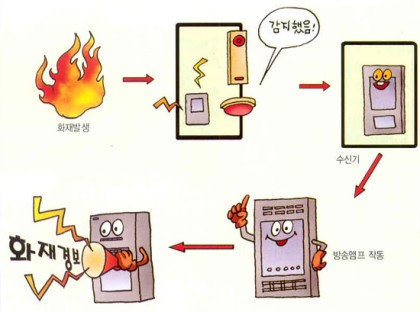 Aniqlandi
Yong'in sodir bo'ladi
Qabul qiluvchilar to'plami
Eshittirish
kuchaytirgich ishi
Yong'in signalizatsiyasi
Shiftga o'rnatilgan sensor avtomatik ravishda issiqlik va tutunni sezadi va keyin tashvishli signal chiqaradi
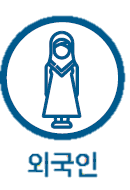 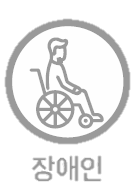 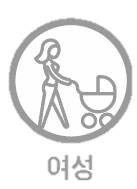 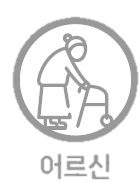 3
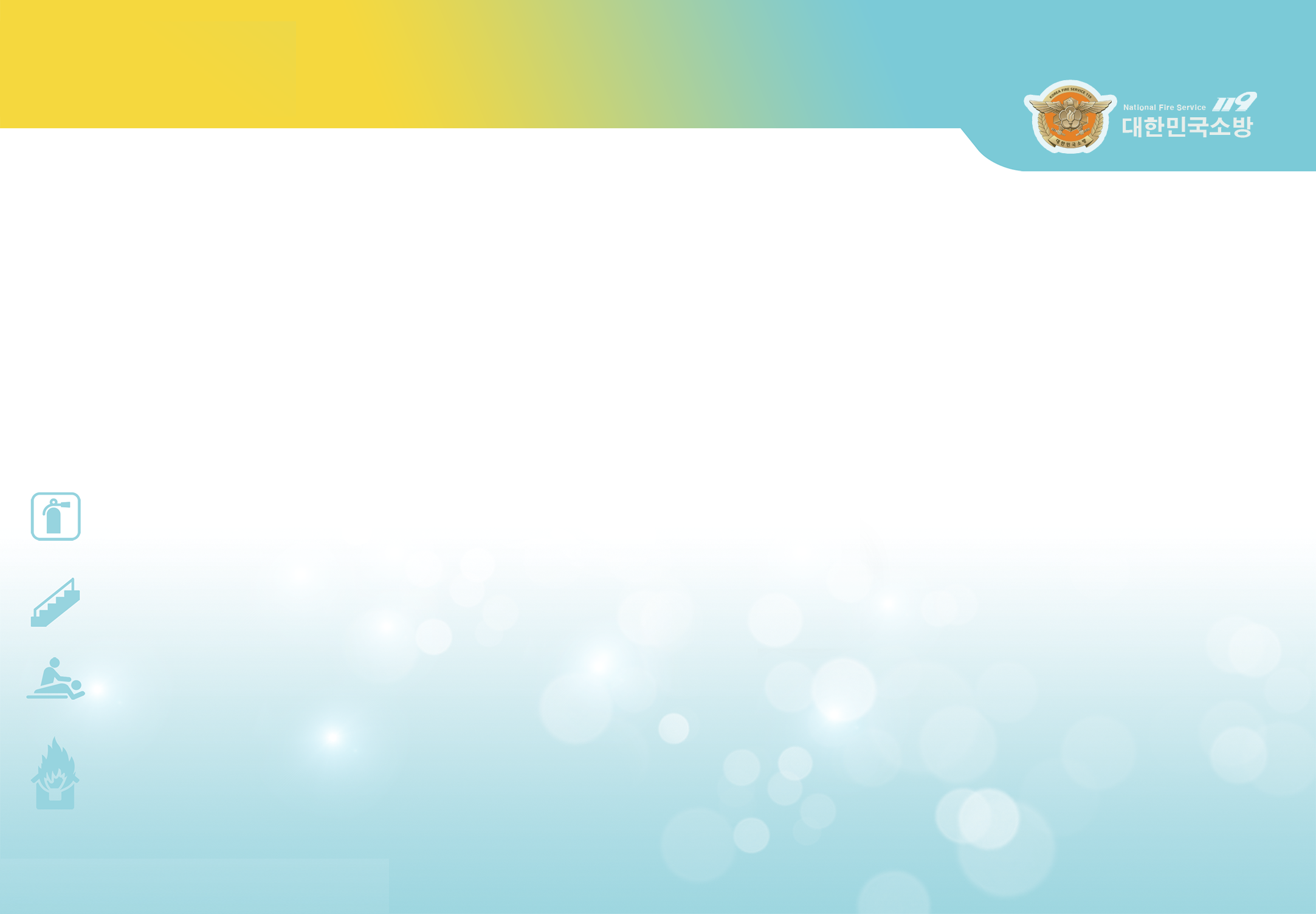 Chet ellik
Katta
Ayol
Nogiron
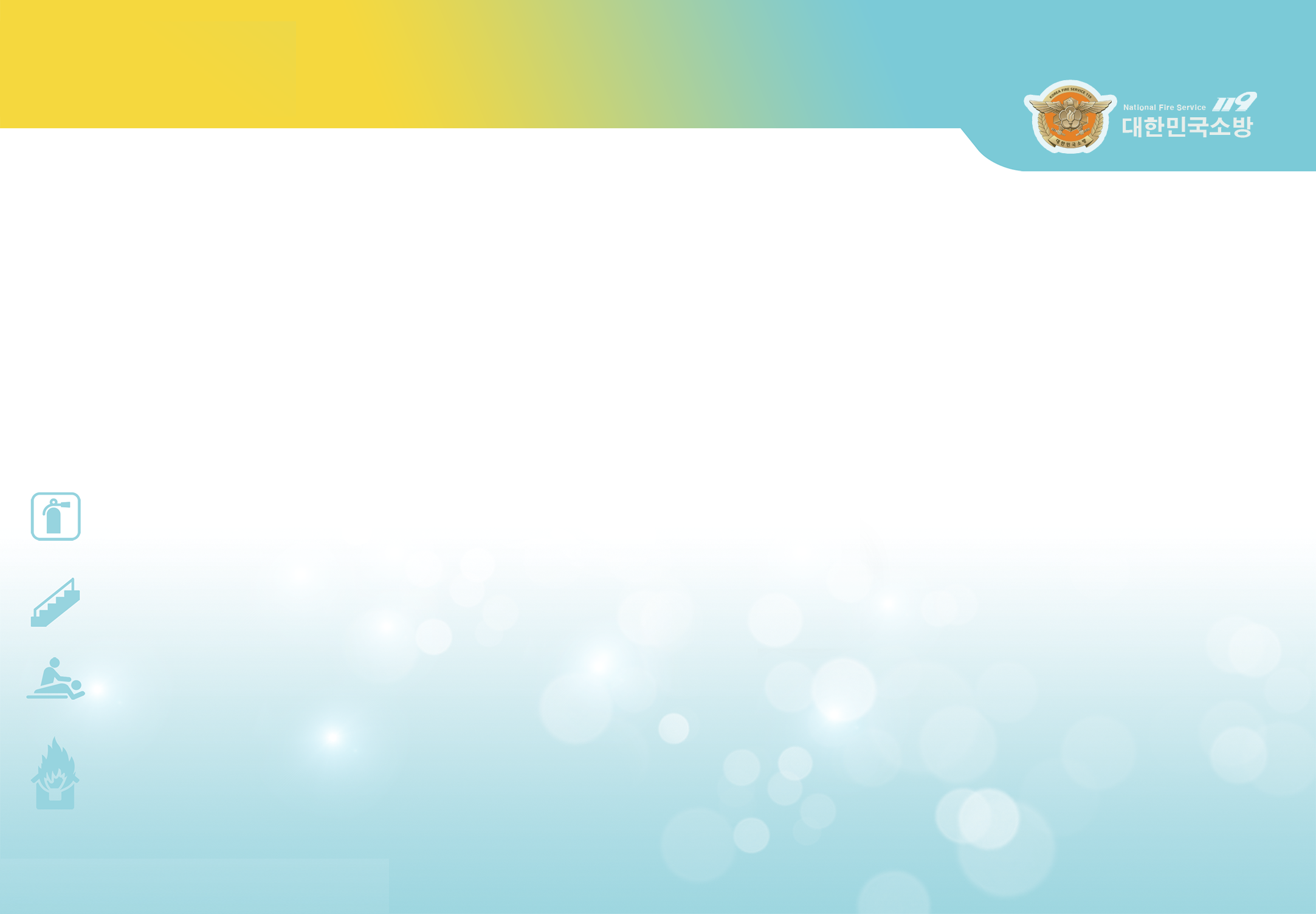 1
Yong'in signalizatsiyasi
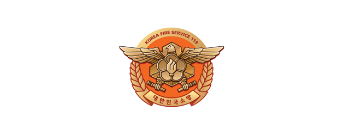 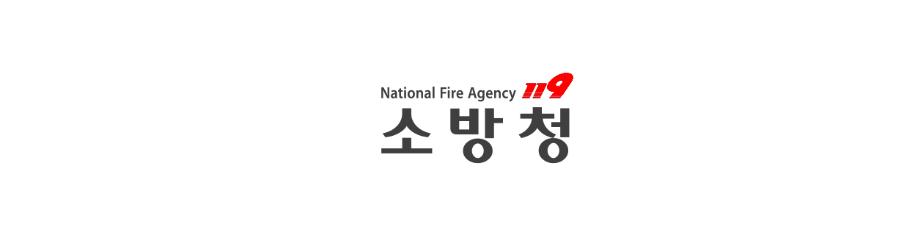 Mustaqil sensor signalizatsiya moslamasi
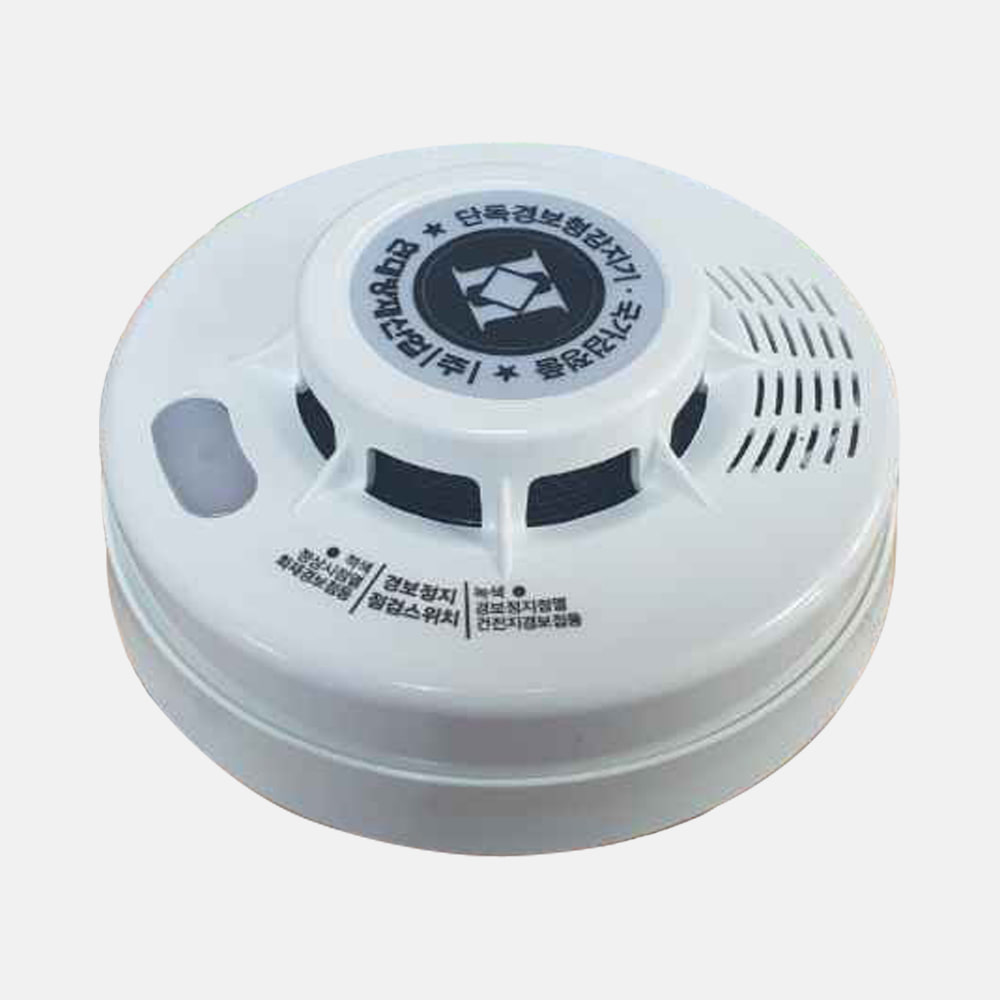 Mashina quvvat manbaiga ulanishni talab qilmaydigan 9V batareyadan foydalanadi, ogohlantirish va chiqish uchun buyruq berish uchun "Bbi Bbi" tovushini chiqaradi.
Qurilma shiftga o'rnatilgan va yong'inni aniqlash moslamalari yong'in haqida xabar berish uchun tugmachani qo'lda bosishi mumkin
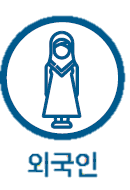 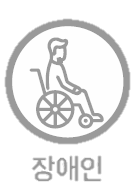 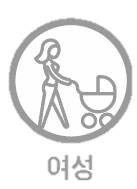 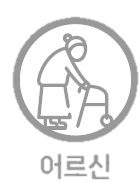 4
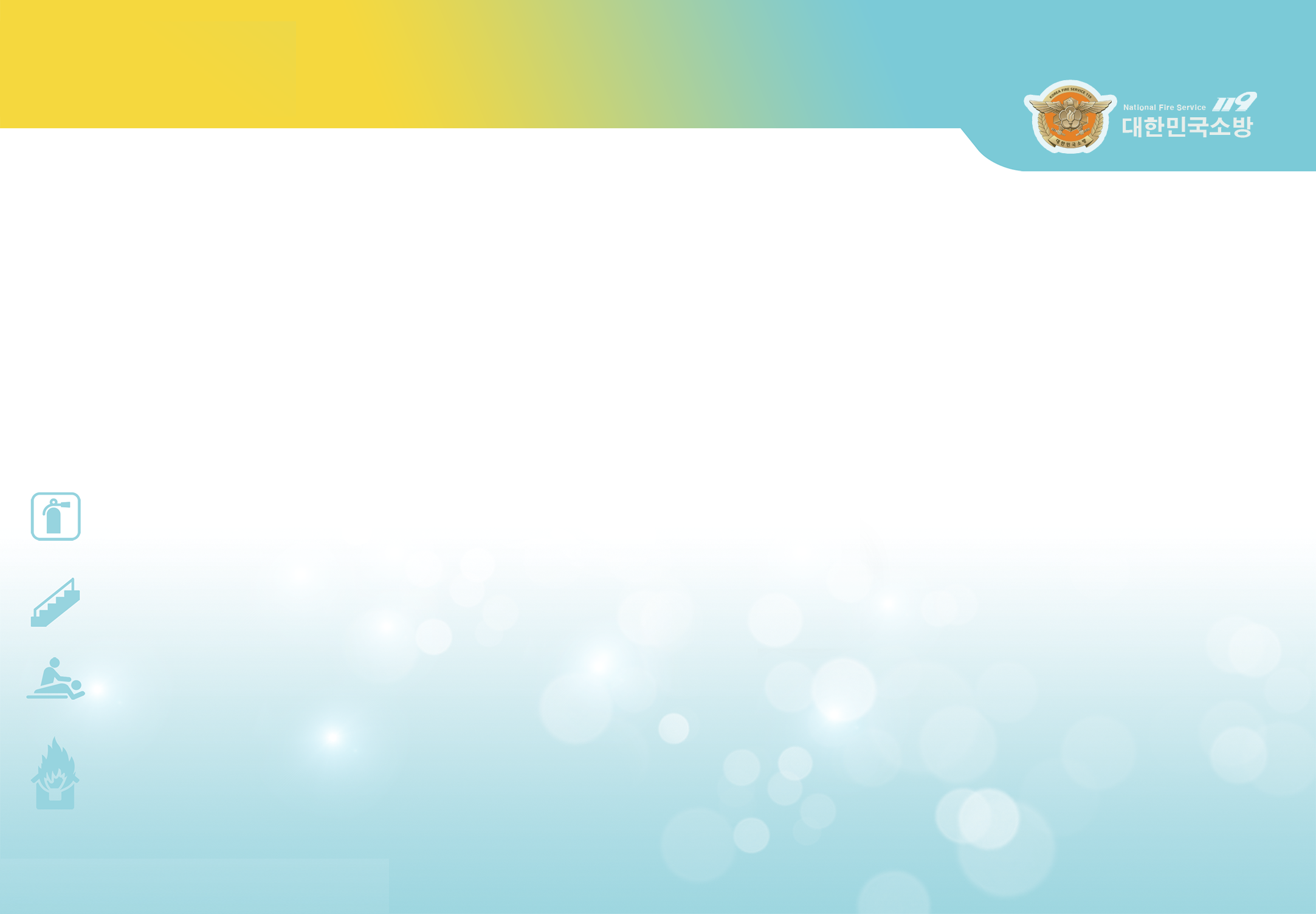 Chet ellik
Katta
Ayol
Nogiron
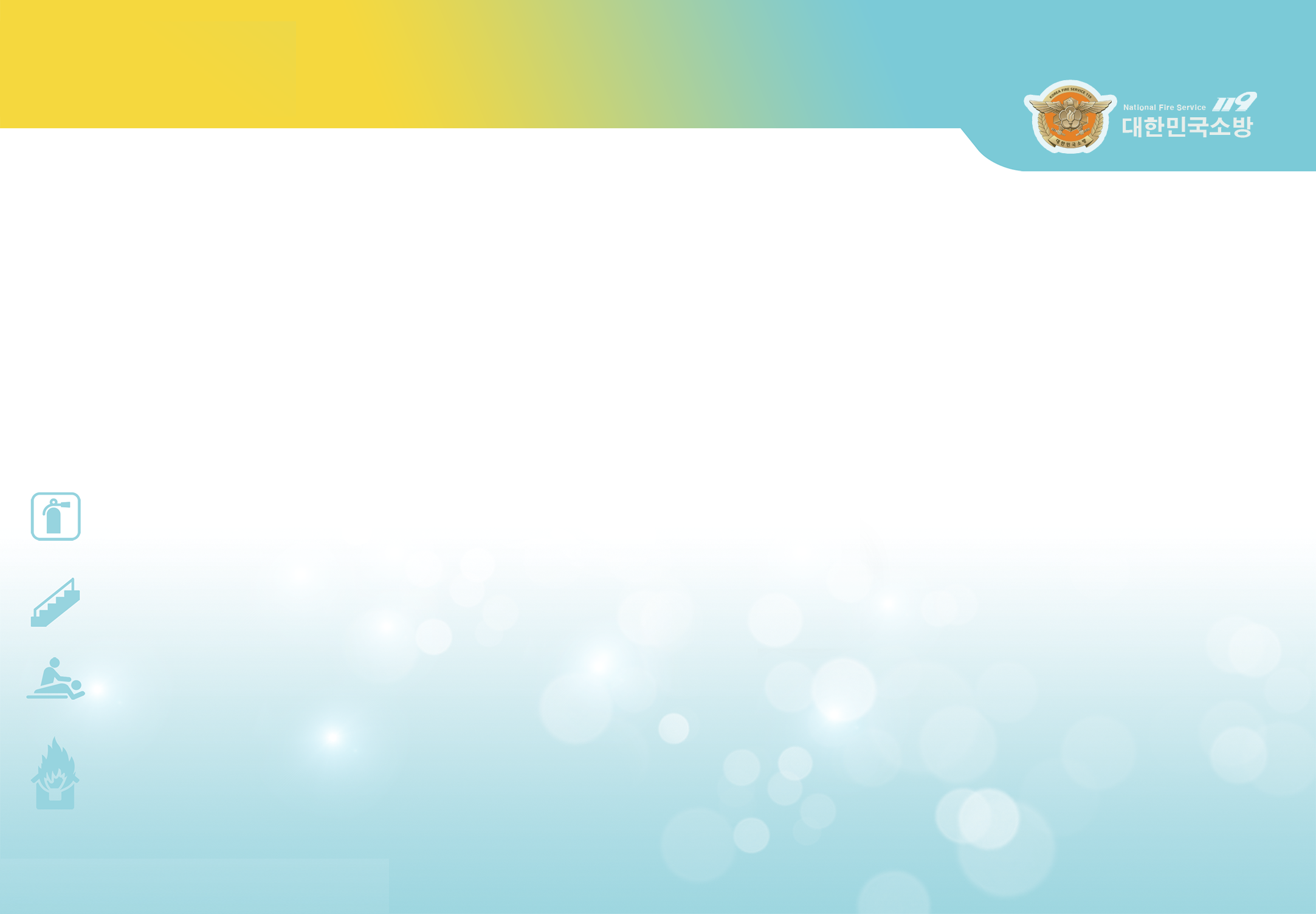 Yong'in uskunalari
2
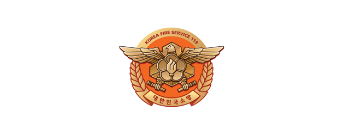 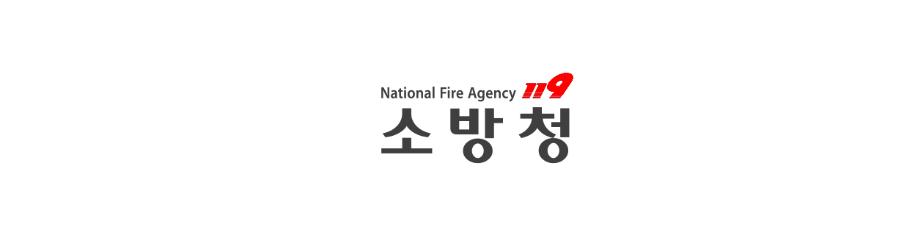 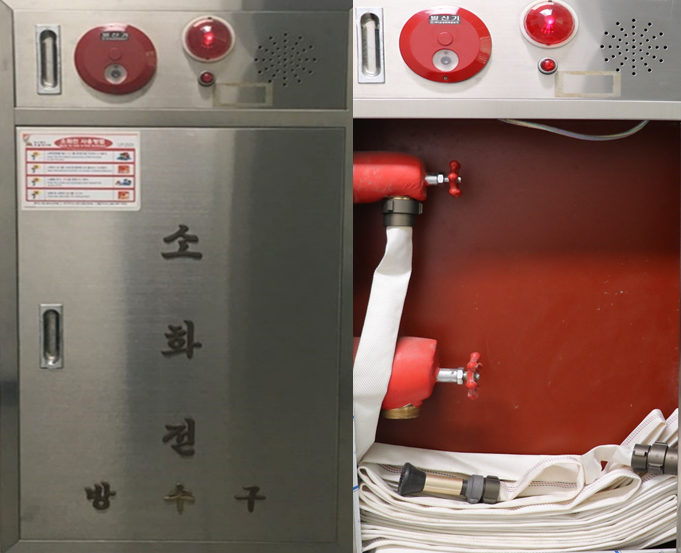 Yong'in gidranti
Yong'in gidranti binoga yoki ko'p qavatli binoga devorga o'rnatiladi. Uzoq suv quvurlari suv idishiga ulanadi. Faqat naychani aylantiring va suv otilib chiqadi
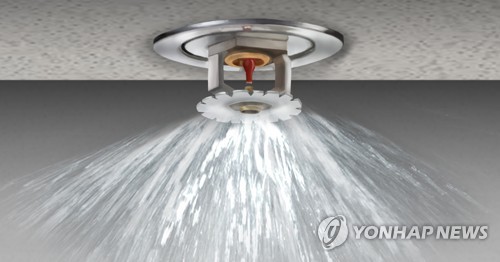 Sprinkler
Avtomatik olov purkash uskunalari, odatda, sensorlar yordamida shiftga o'rnatiladi
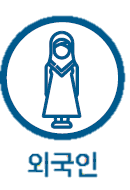 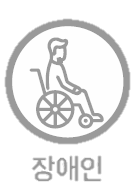 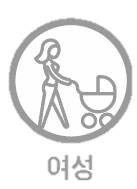 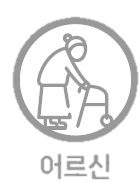 5
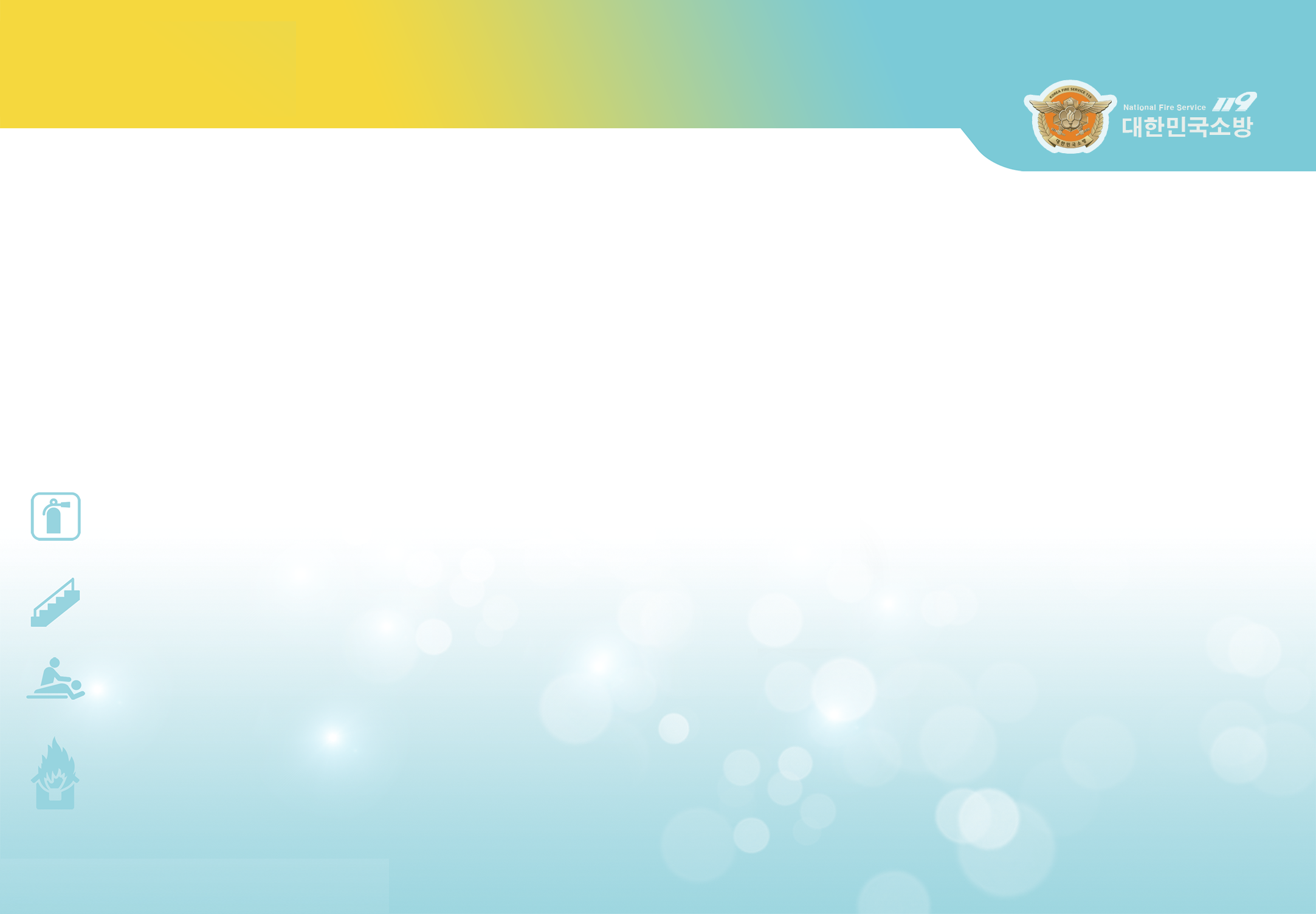 Chet ellik
Katta
Ayol
Nogiron
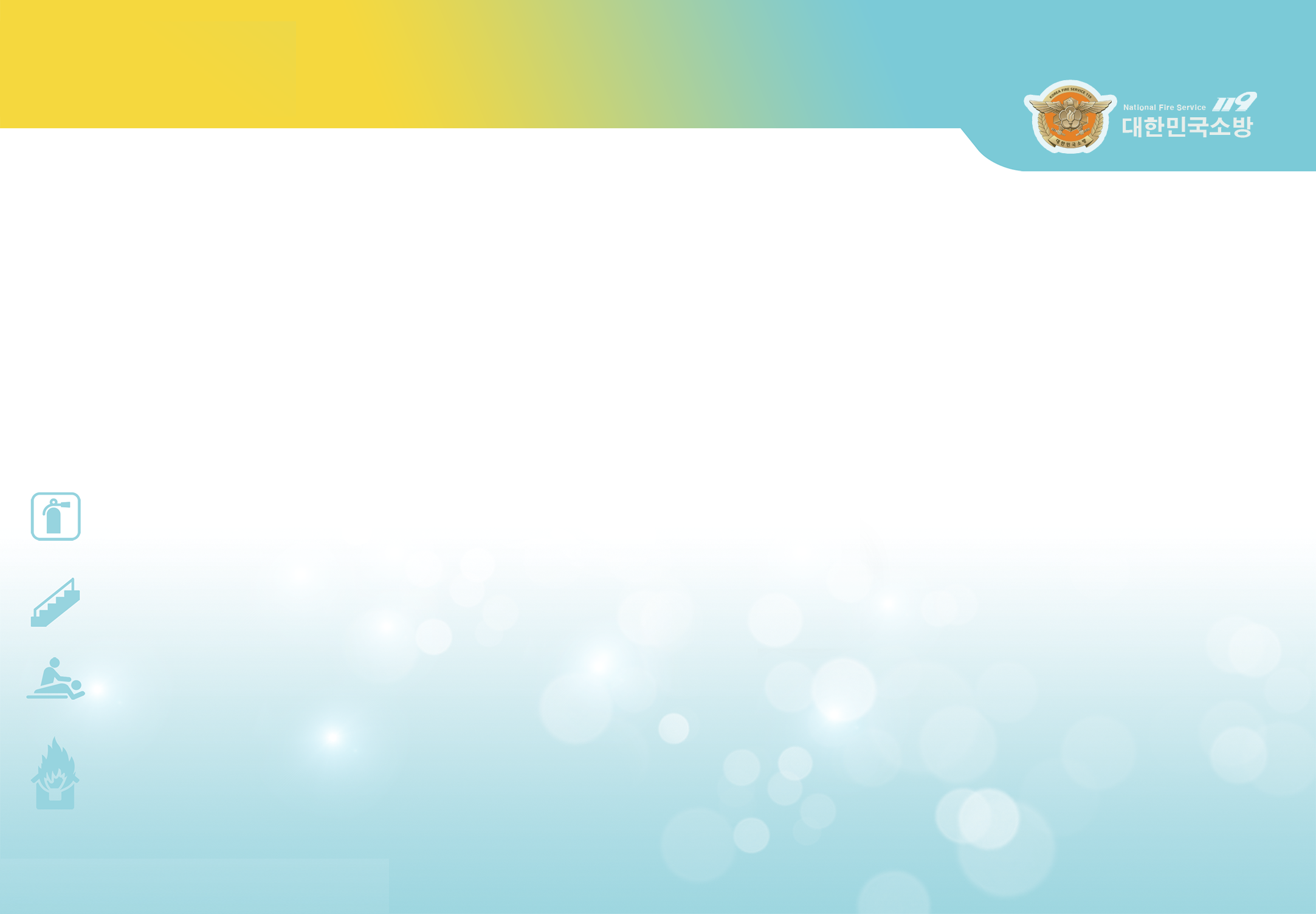 Yong'in uskunalari
2
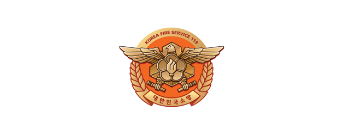 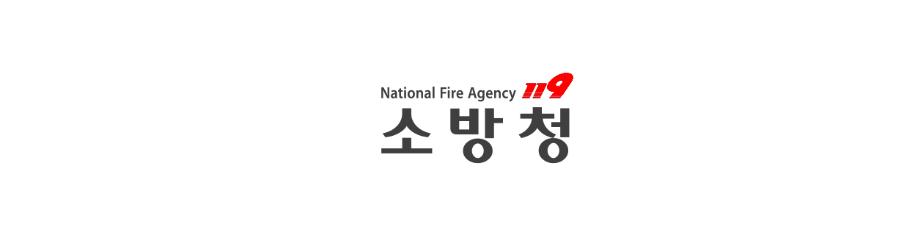 Yong'in söndürücü - bu yong'inni o'chirish uchun ishlatiladigan bitta kishilik qurilma
kichkina yoki yangi ochilgan yong'in bo'lganda
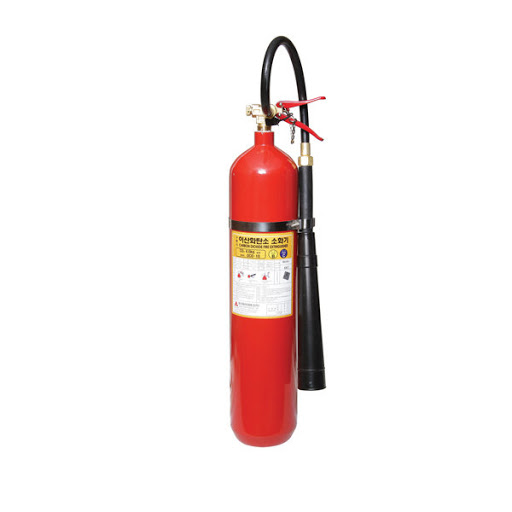 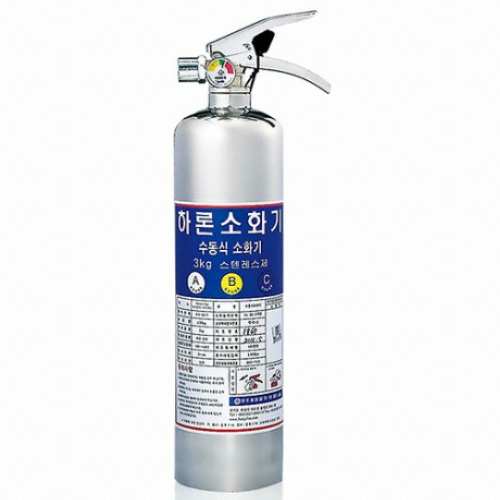 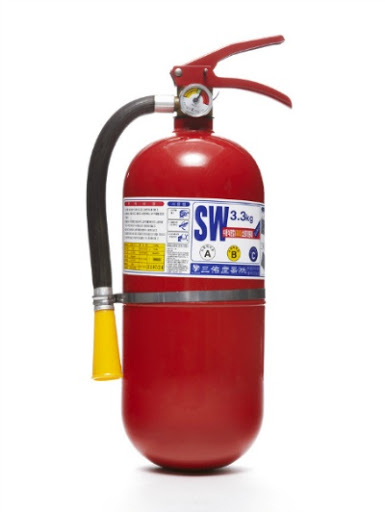 Halonli o't o'chirish moslamasi
Uglerod dioksinli o't o'chirish moslamasi
Elektr yong'in o'chirgichi
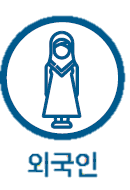 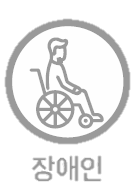 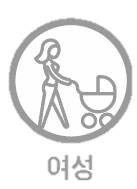 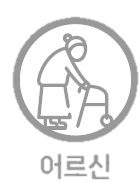 6
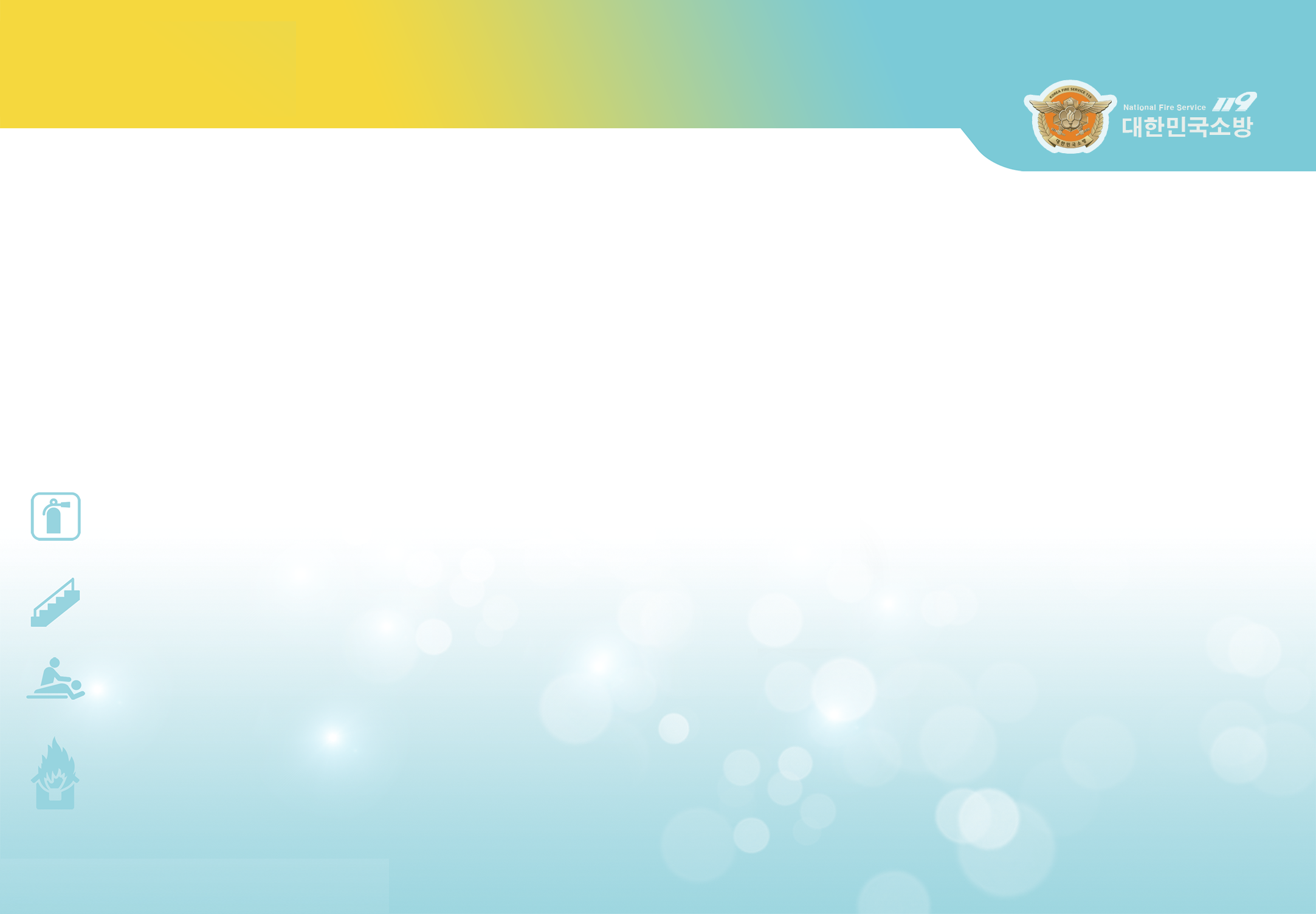 Chet ellik
Katta
Ayol
Nogiron
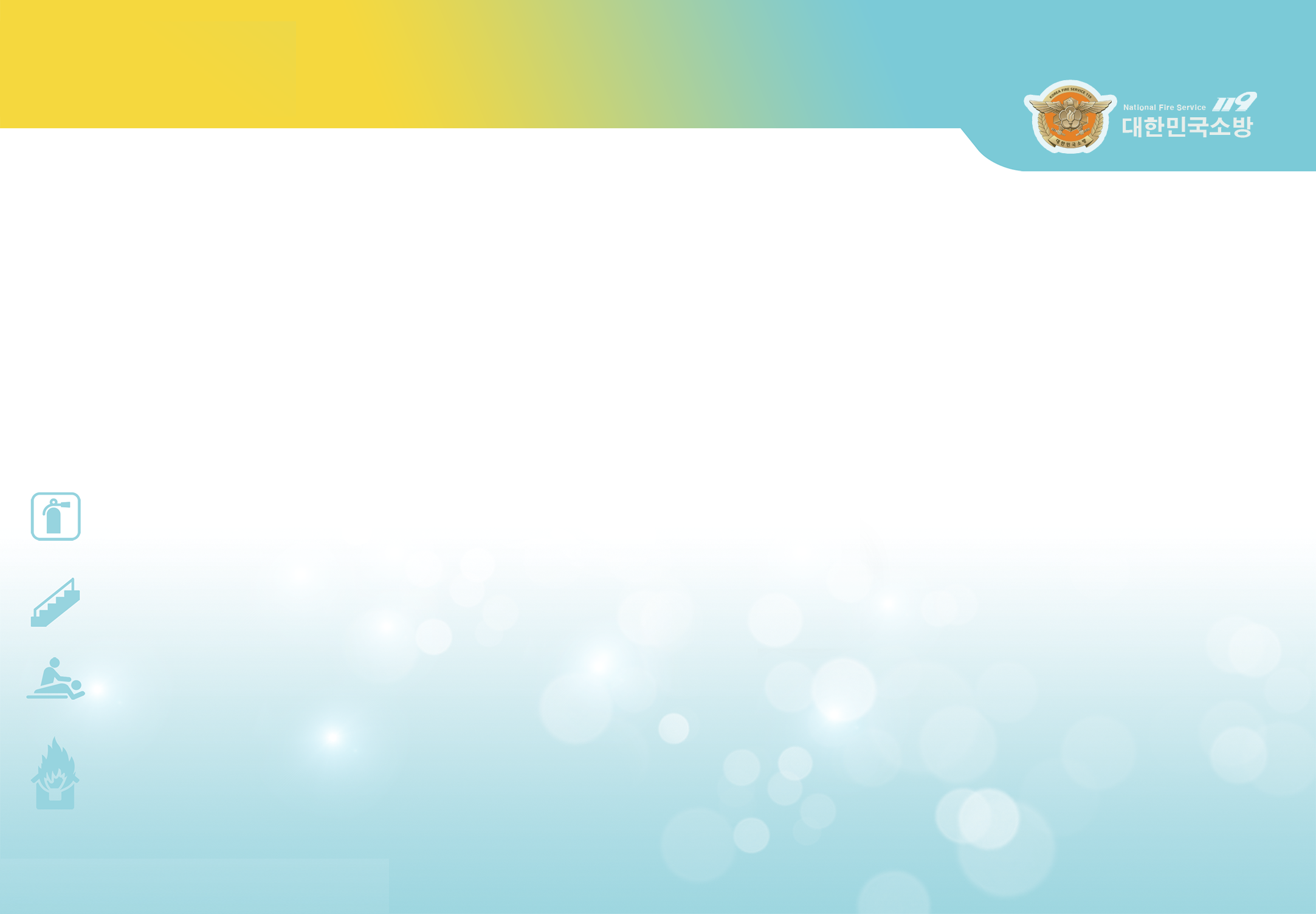 Yong'in uskunalari
2
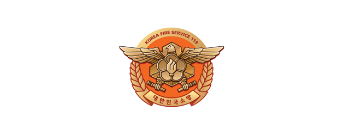 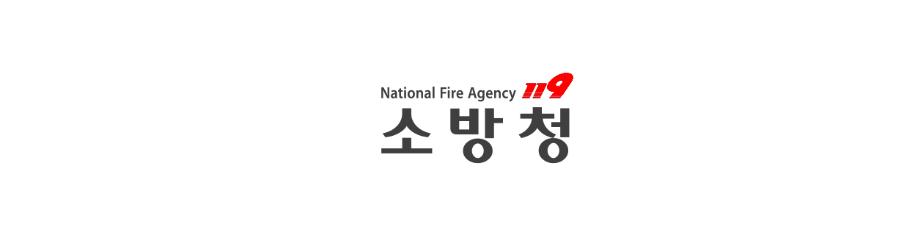 Yong'inning har bir turiga mos keladigan o't o'chirgichlardan foydalaning
A, B, C sinfidagi yong'inga qarshi vositalar yuqoridagi barcha olov turlarini o'chirishi mumkin
A darajasi: Stollar, kiyim-kechaklar, kitoblar, daraxtlar, mato, qog'oz va boshqalar kabi narsalardan olov yoqiladi.

B darajasi : olov gaz yoki moy bilan yonadi

C darajasi: yong'in televizor, transformator va boshqalar kabi elektronikadan kelib chiqadi.
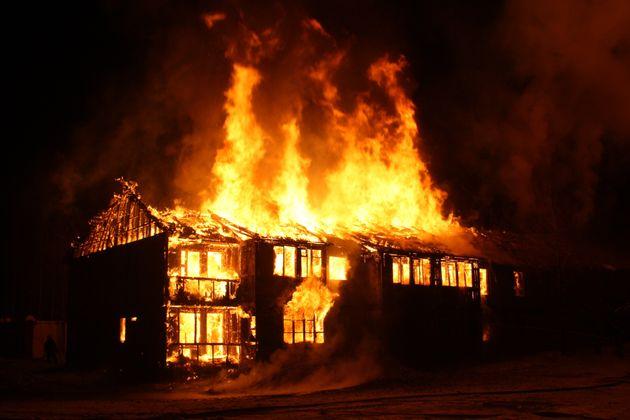 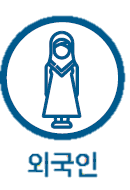 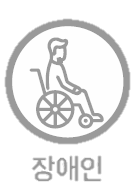 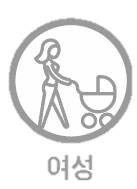 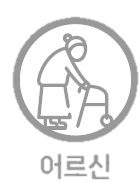 7
Chet ellik
Katta
Ayol
Nogiron
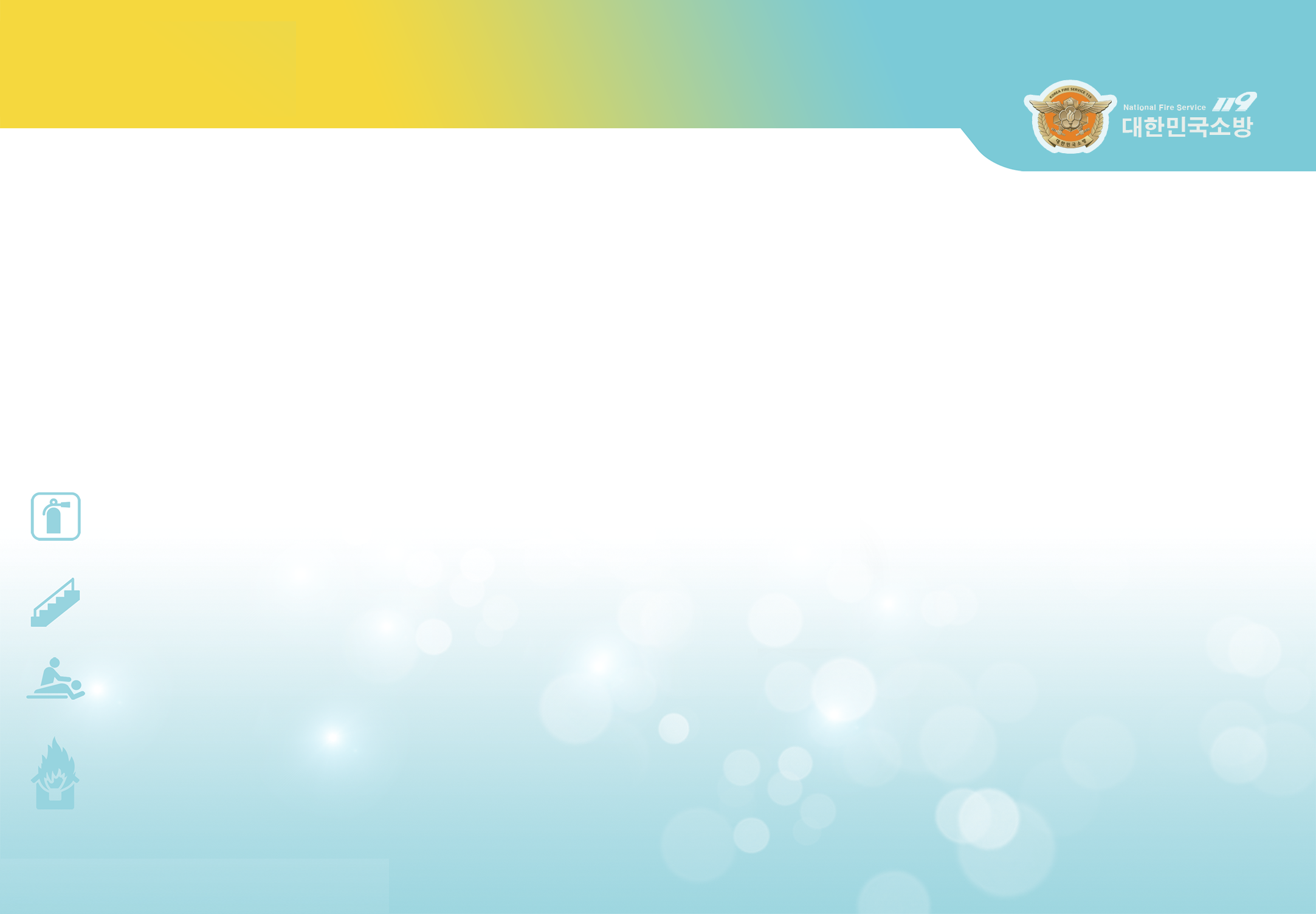 3
Yong'in darajasi K
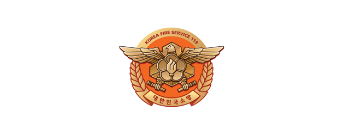 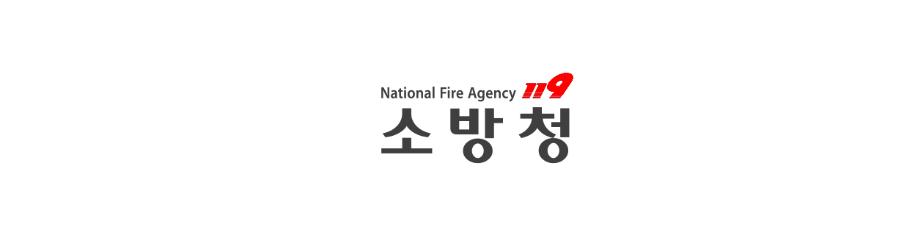 Yong'in darajasi K nima?
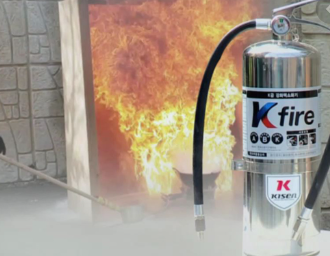 Oshxonada yoki oziq-ovqat mahsulotlarini qayta ishlash joylarida hayvonot yoki o'simlik moyini ishlatib pishirish asboblaridan kelib chiqqan yong'in

Oshxonada K darajali yong'inga qarshi vositalardan foydalanish kerak
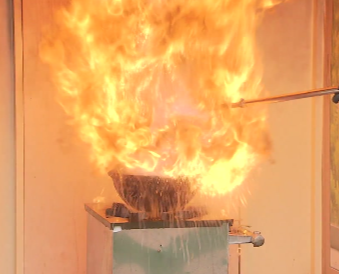 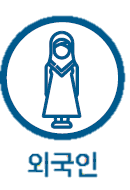 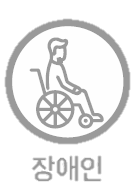 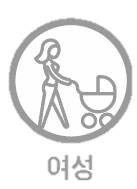 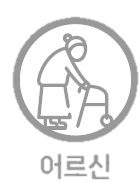 8
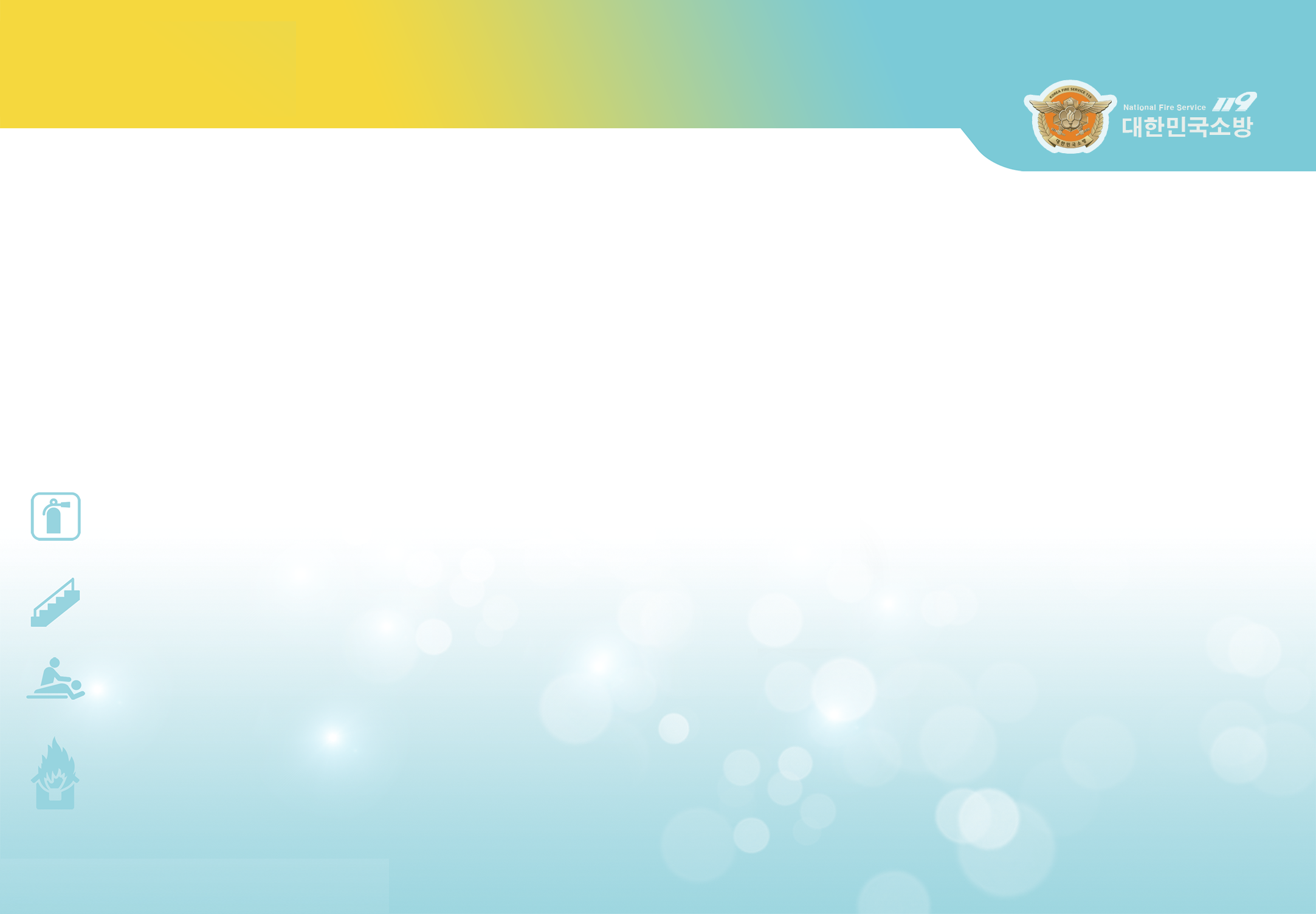 Chet ellik
Katta
Ayol
Nogiron
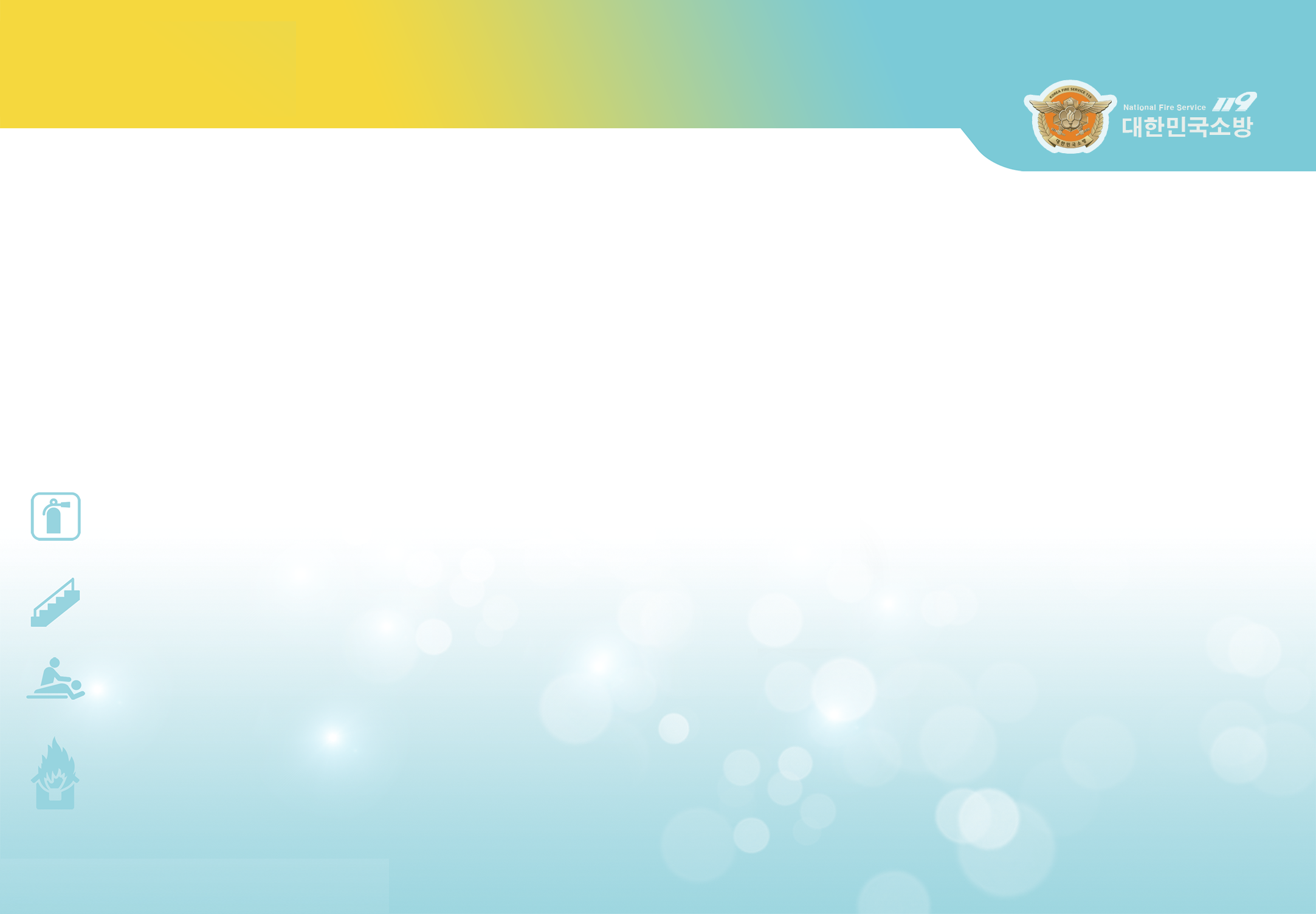 4
Evakuatsiya tizimlari
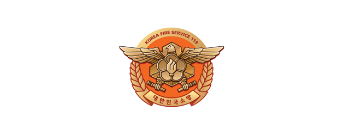 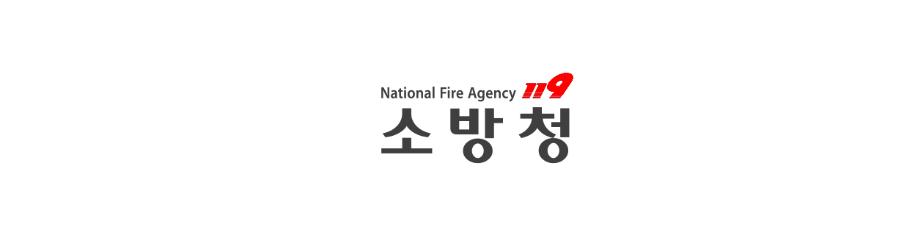 Chiqish tizimi - asboblar va jihozlardan chiqish
1. Favqulodda zinapoya
Binoda qochish uchun zinapoyalar qurilgan
 Zinadan qochishga xalaqit beradigan narsalarni qoldirmang
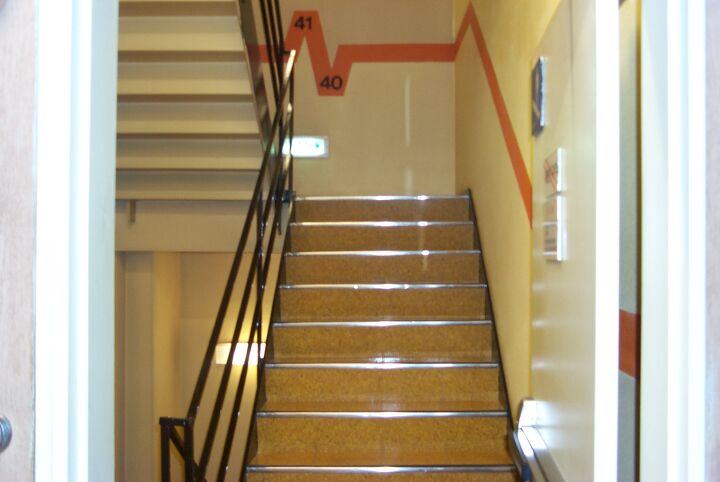 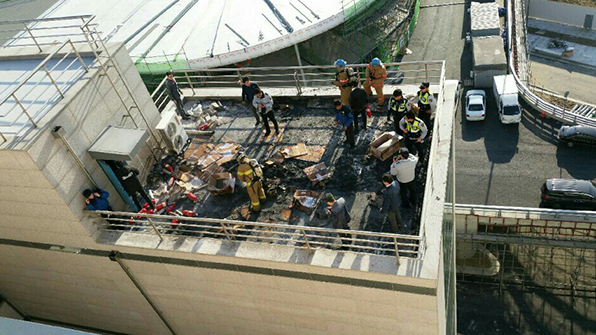 2. Teras
Yuqori qavatda vaqtincha qochish joyi sifatida ishlatiladi
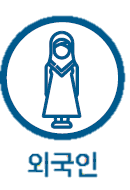 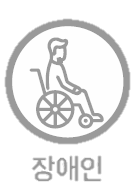 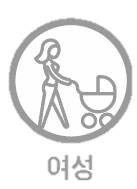 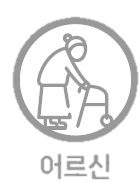 9
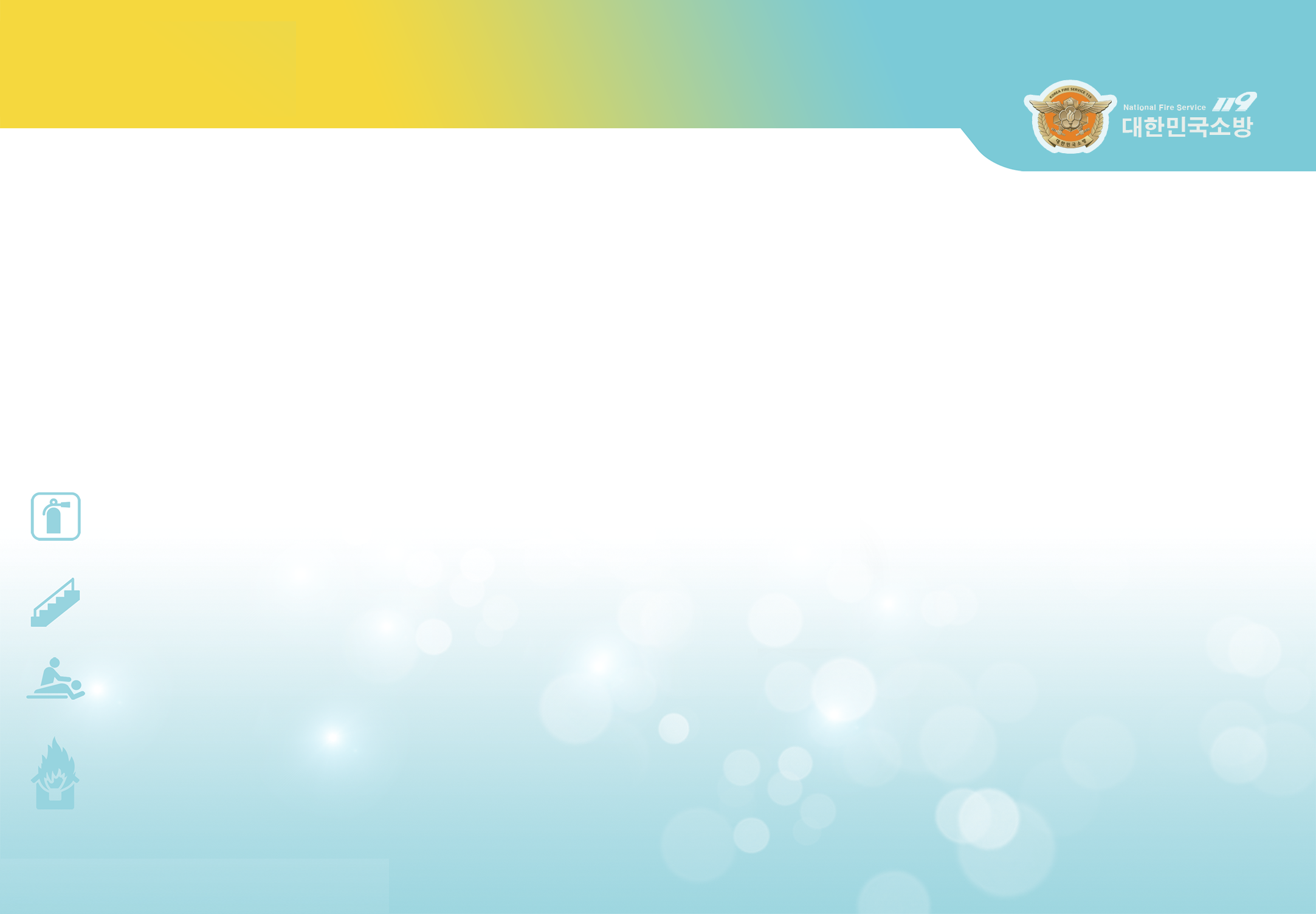 Chet ellik
Katta
Ayol
Nogiron
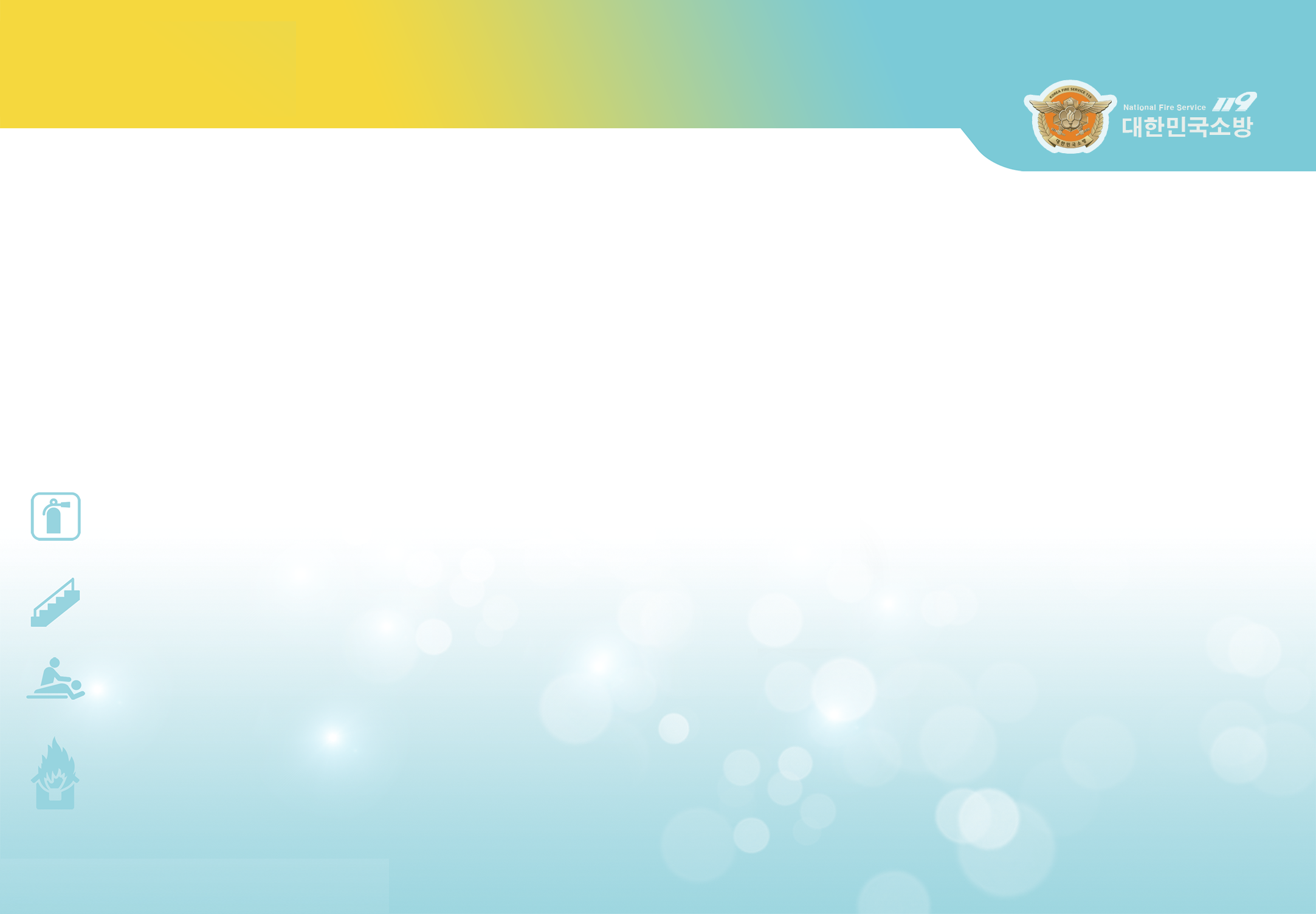 4
Evakuatsiya tizimlari
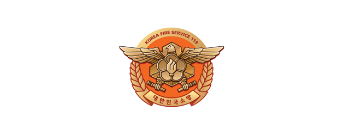 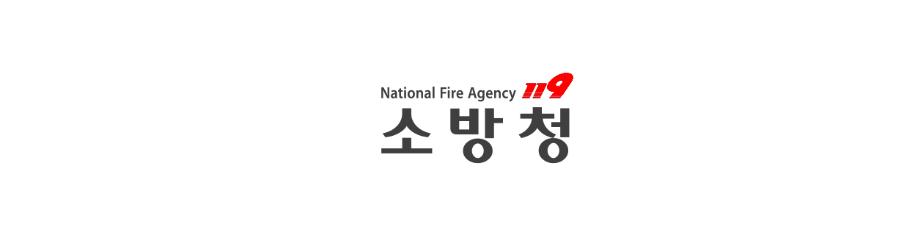 Chiroq chiroqlaridan chiqish
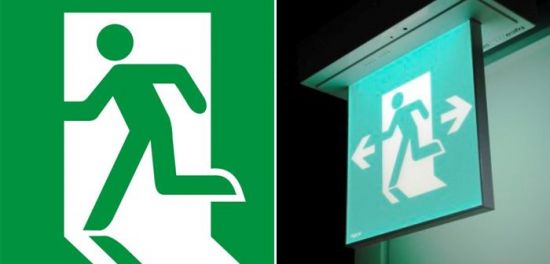 Yoritgichlar baxtsiz hodisa yoki yong'in sodir bo'lganida chiqishni bildiradi
Ko'p tutun ichida bo'lsa ham, chiroqlar chiqishni ko'rsatadigan aniq ko'rinadi

Aniq ko'rinishi uchun chiroqlar zinapoyadan yoki maydonchadan 1 metr balandlikda o'rnatiladi
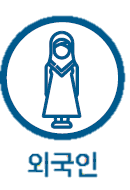 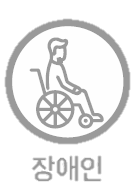 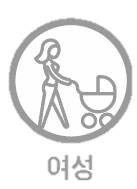 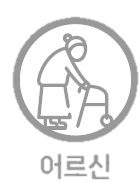 10
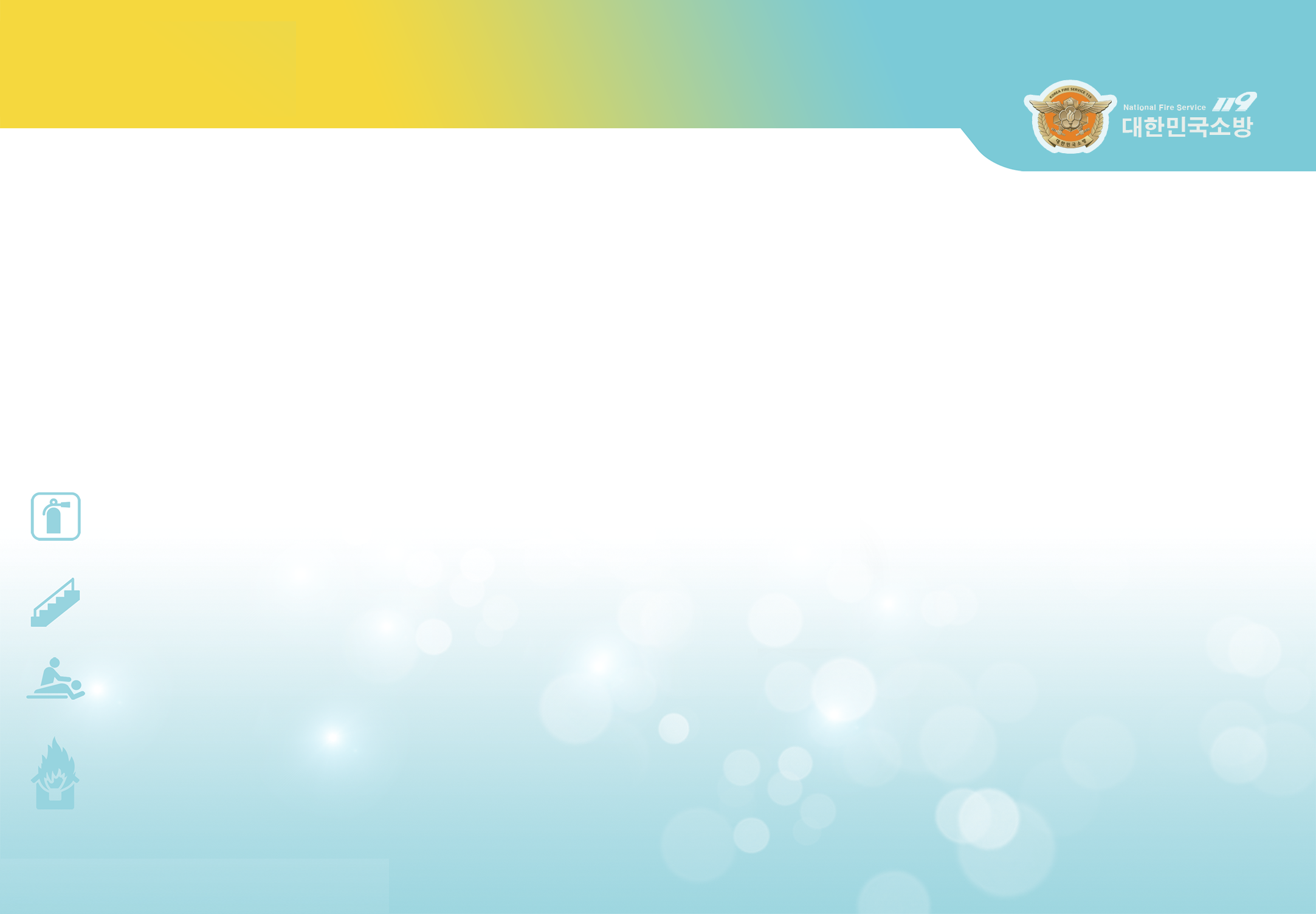 Chet ellik
Katta
Ayol
Nogiron
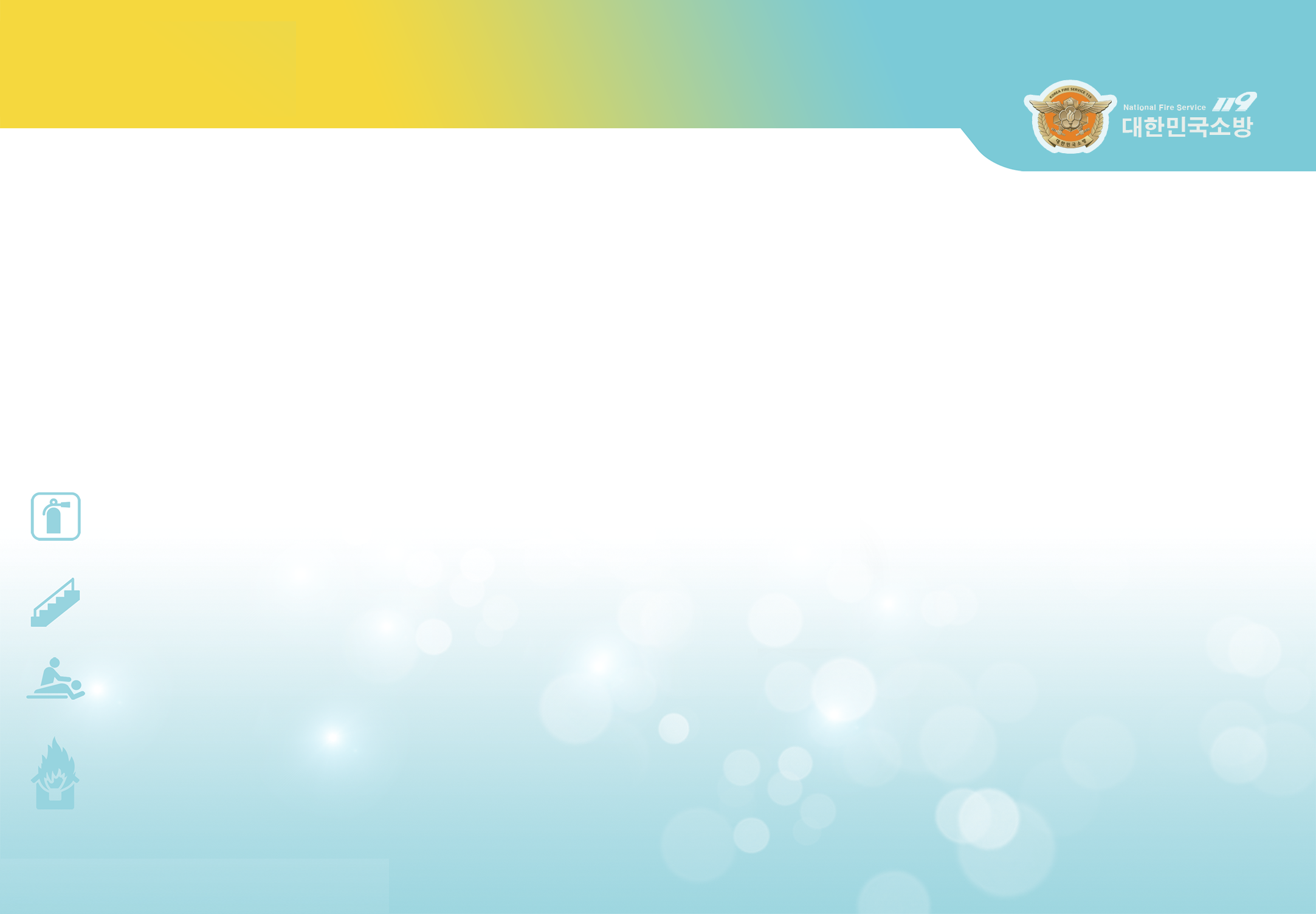 Yong'in xavfsizligi uchun asosiy nuqta
*
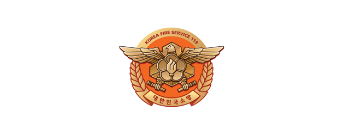 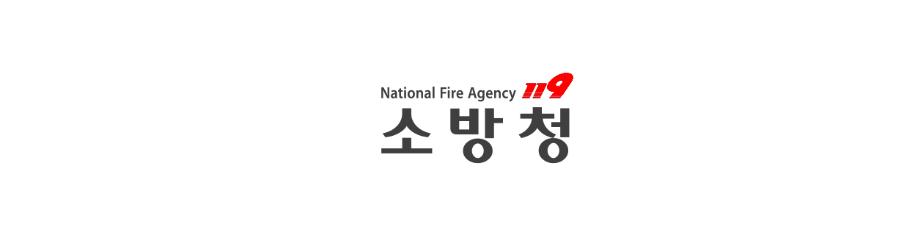 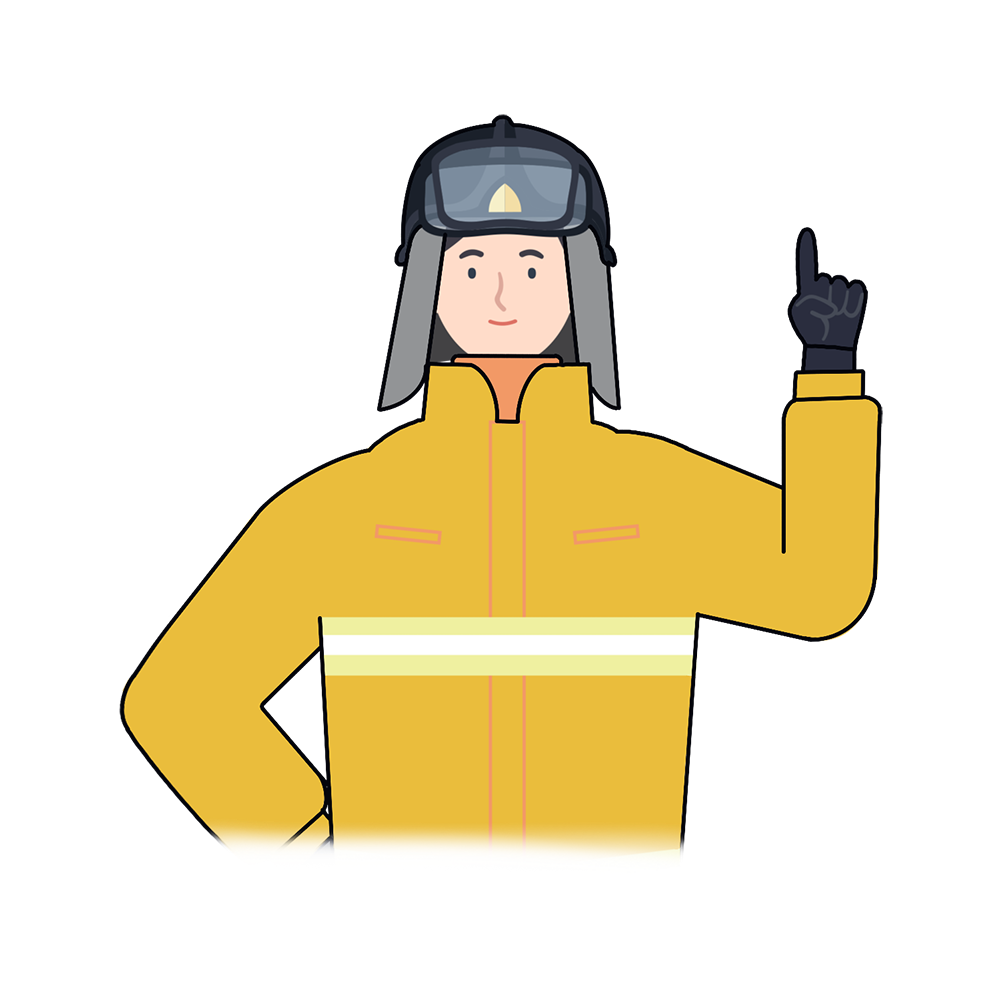 “
Yong'inni qutqarish va qayta ishlashda zarur bo'lgan uskunalar!Signal tizimi, Yong'in uskunalari va avariya tizimi kabi yong'indan himoya qilish tizimlarining xususiyatlarini bilish va tushunish kerak
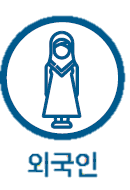 “
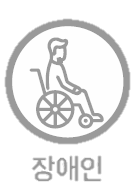 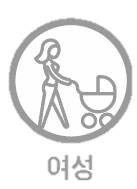 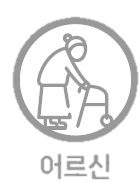 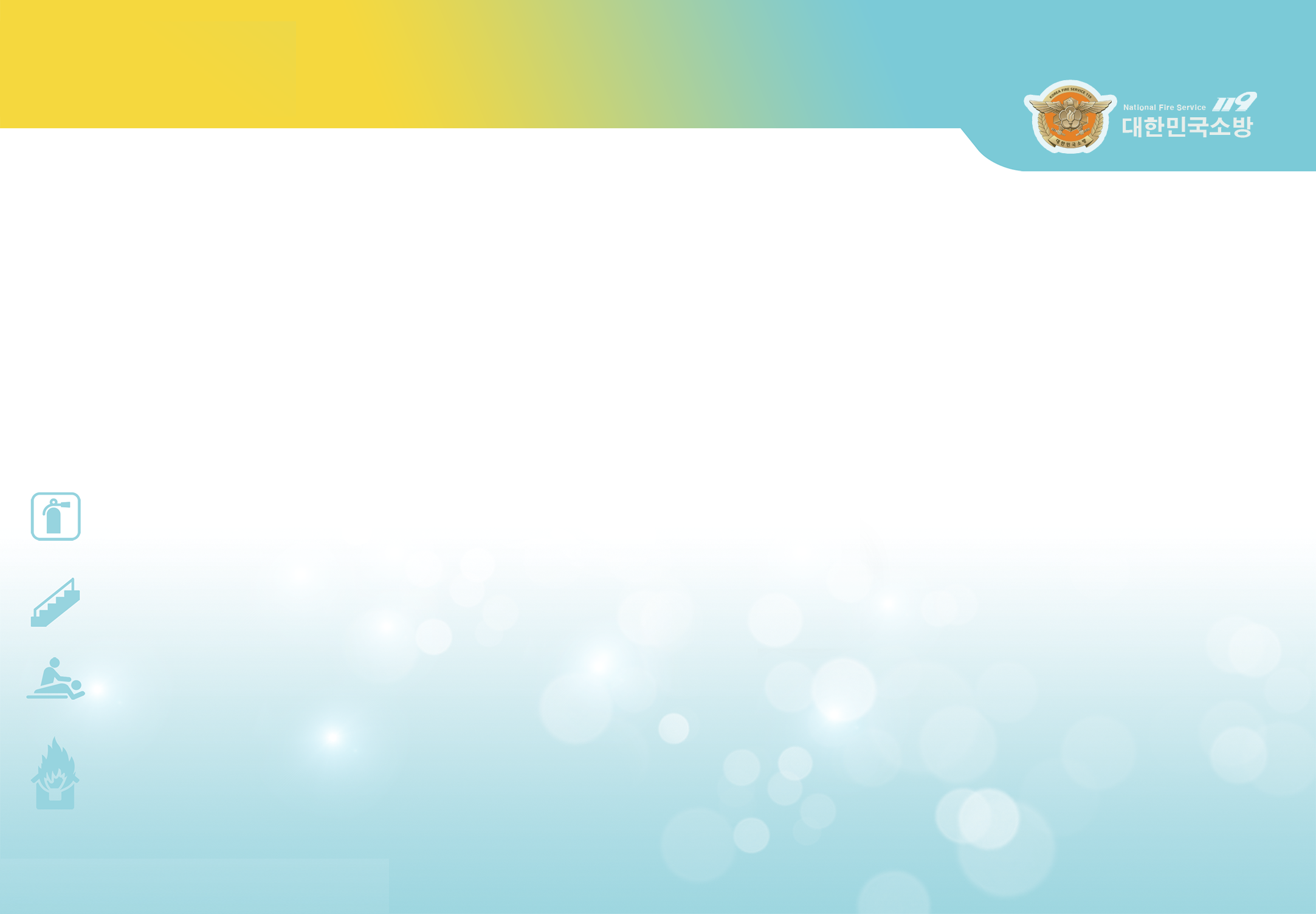 Chet ellik
Katta
Ayol
Nogiron
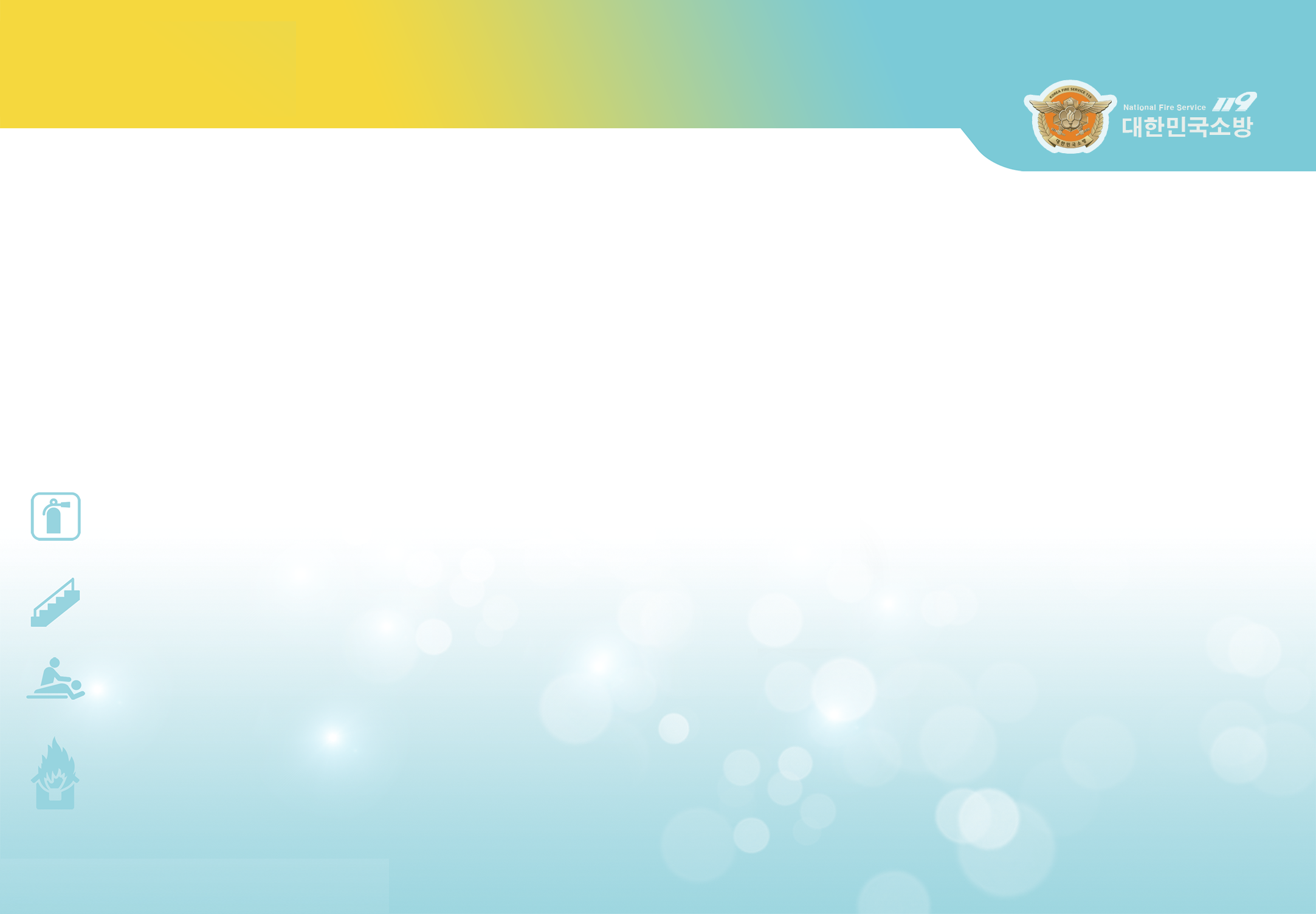 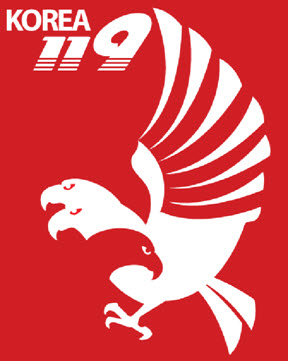 Yong'in xavfsizligi vositalari in Korea
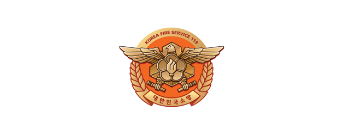 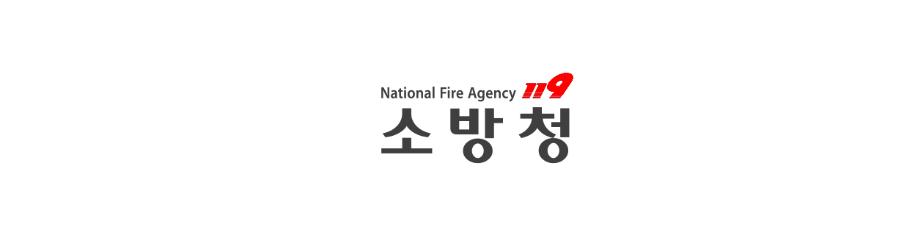 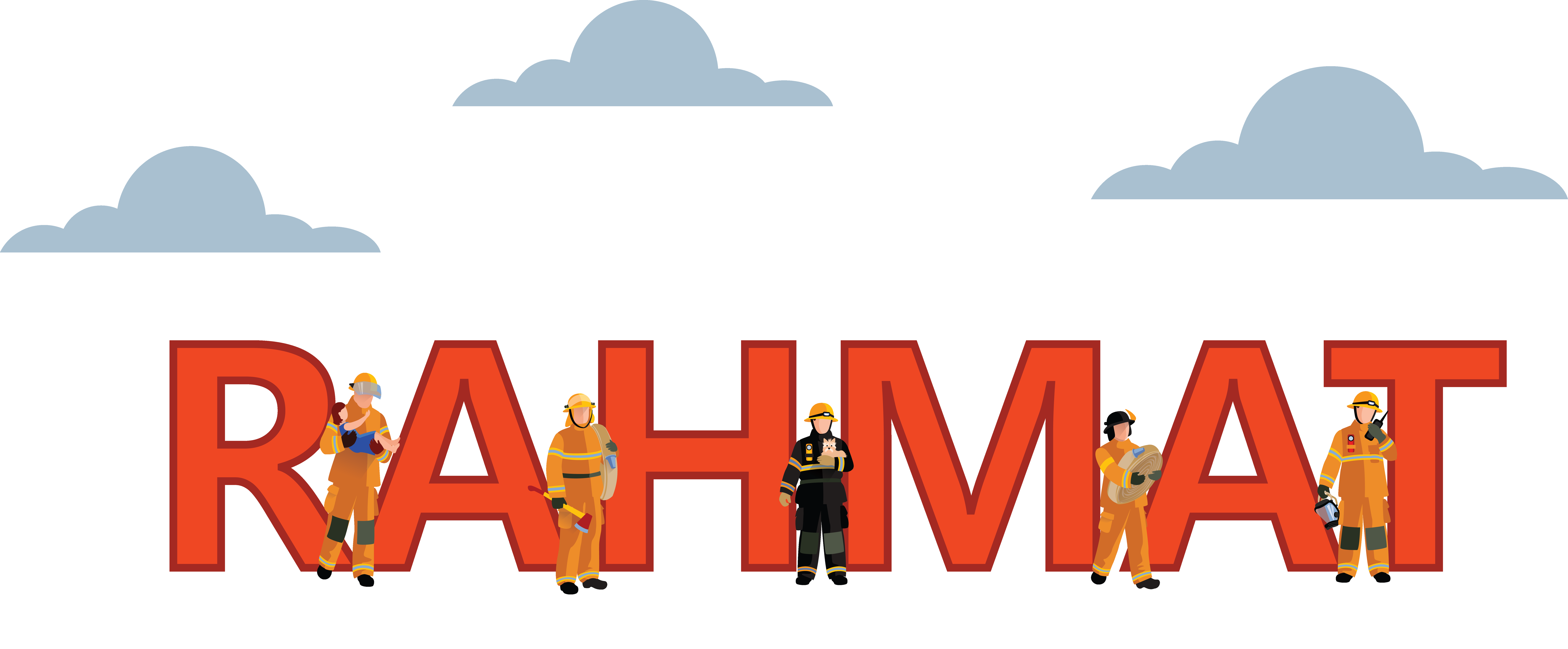 Yong'in xavfsizligini o’rganish xavfsiz jamiyat va baxtli odamlarning asosidir